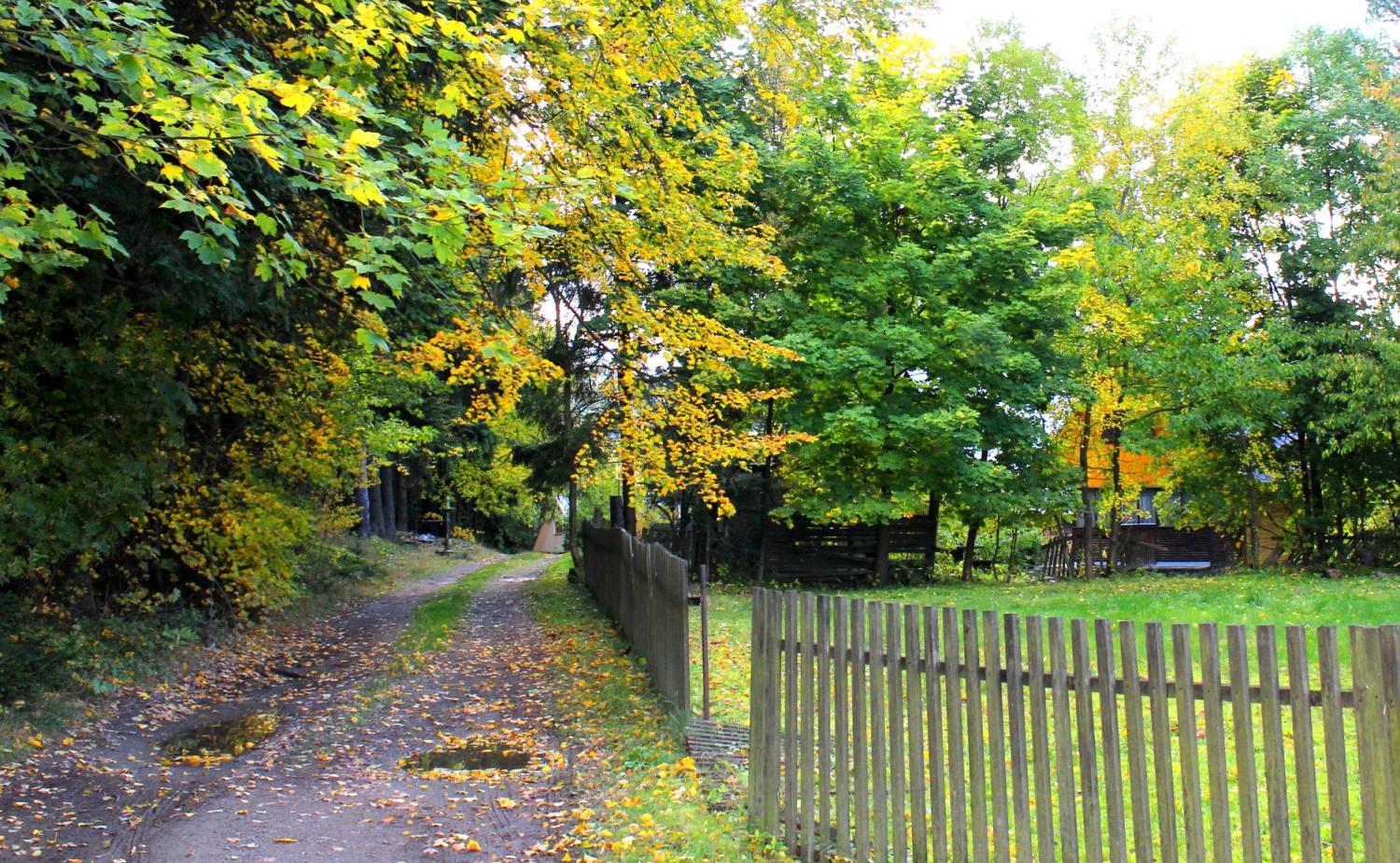 Tak jsem se zase vydal po dlouhé době k našemu rybníčku, Chtěl jsem vidět, jak tam začíná podzim. Tak se také podívejte.
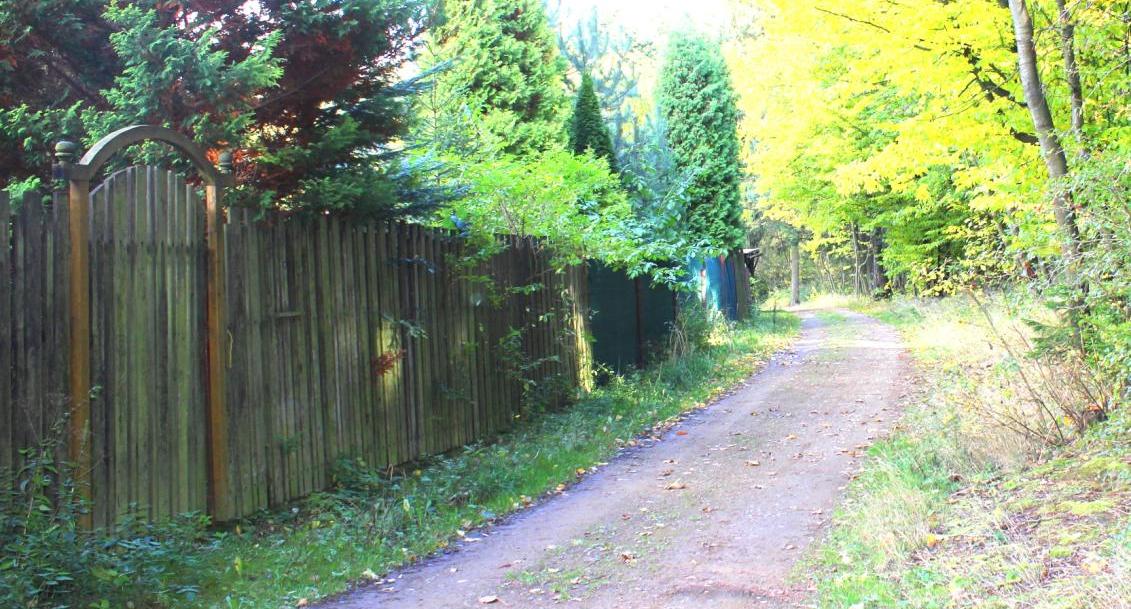 Tak to je moje, dříve krásná,
 barevná branka z mé zahrady 
do mého lesíku
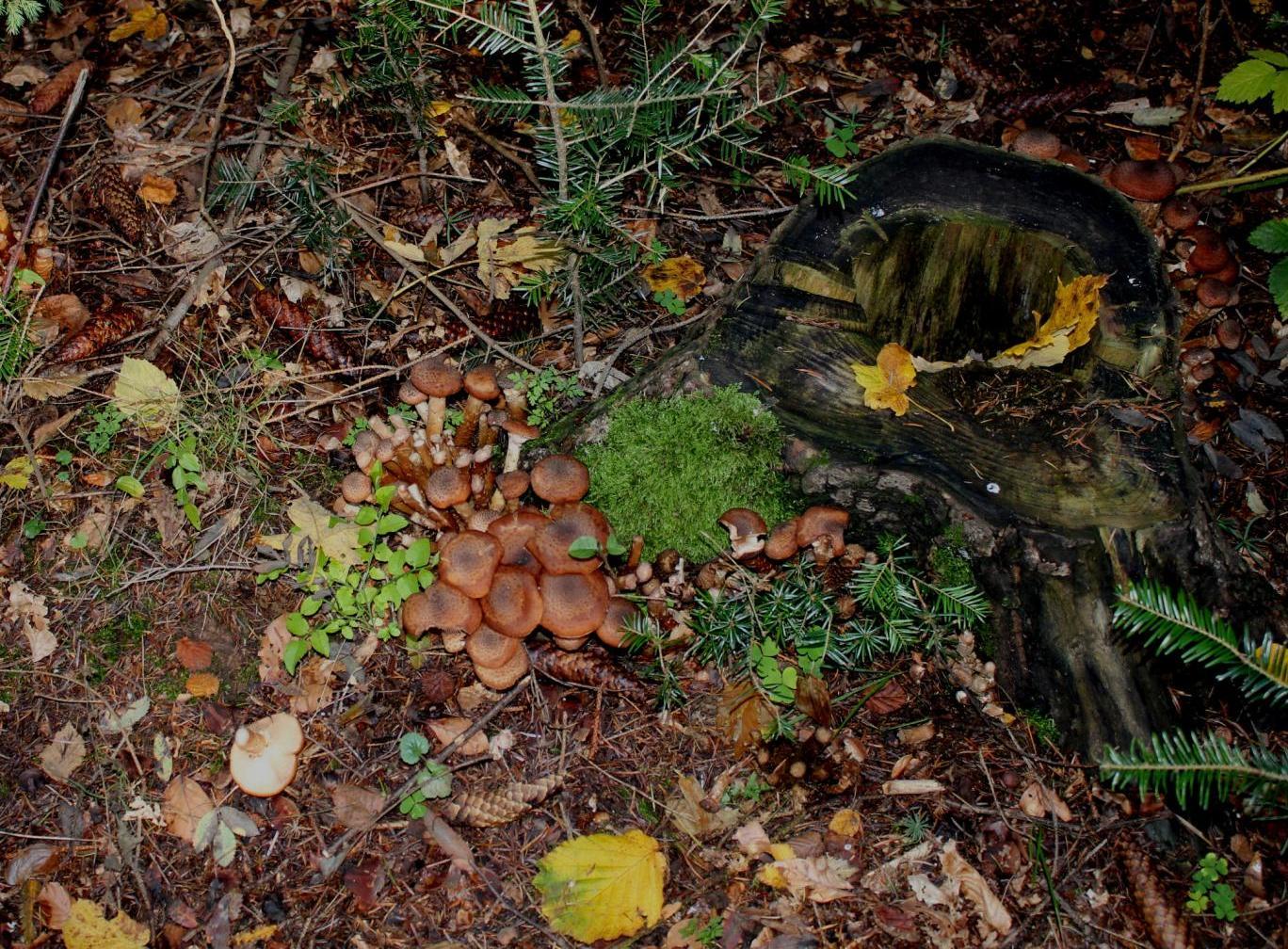 Hned za mojí brankou vyskočily Václavky.
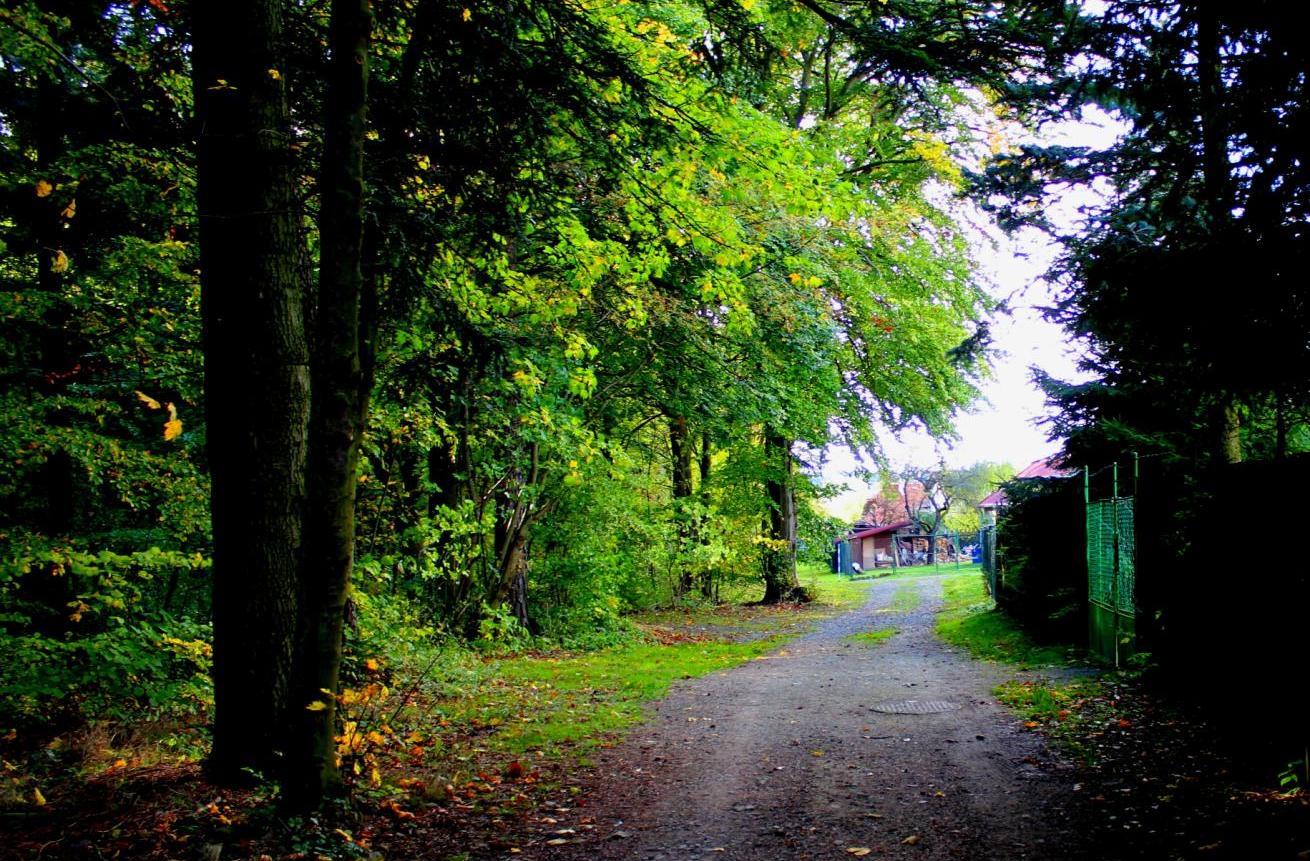 Tak pomalu půjdeme krásnou přírodou
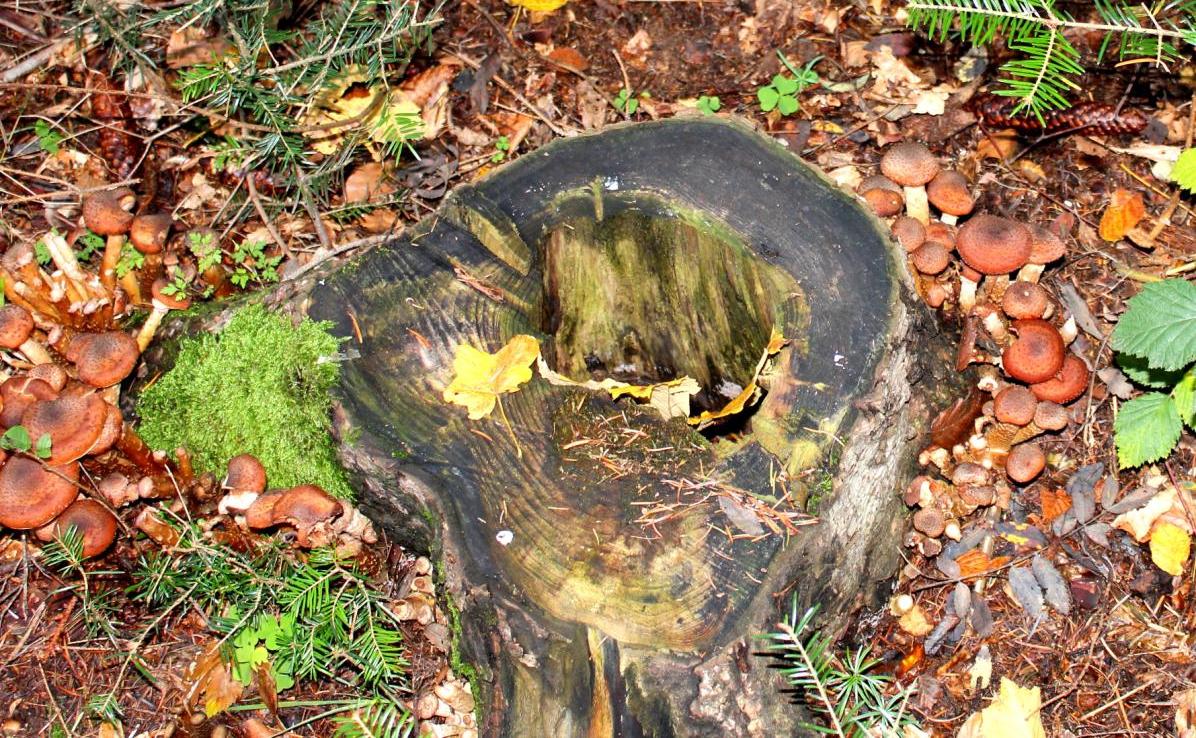 Václavky, suchohřiby, babky, bedle, klouzky a také jeden ryzec, hned kousek za mou zahradou.
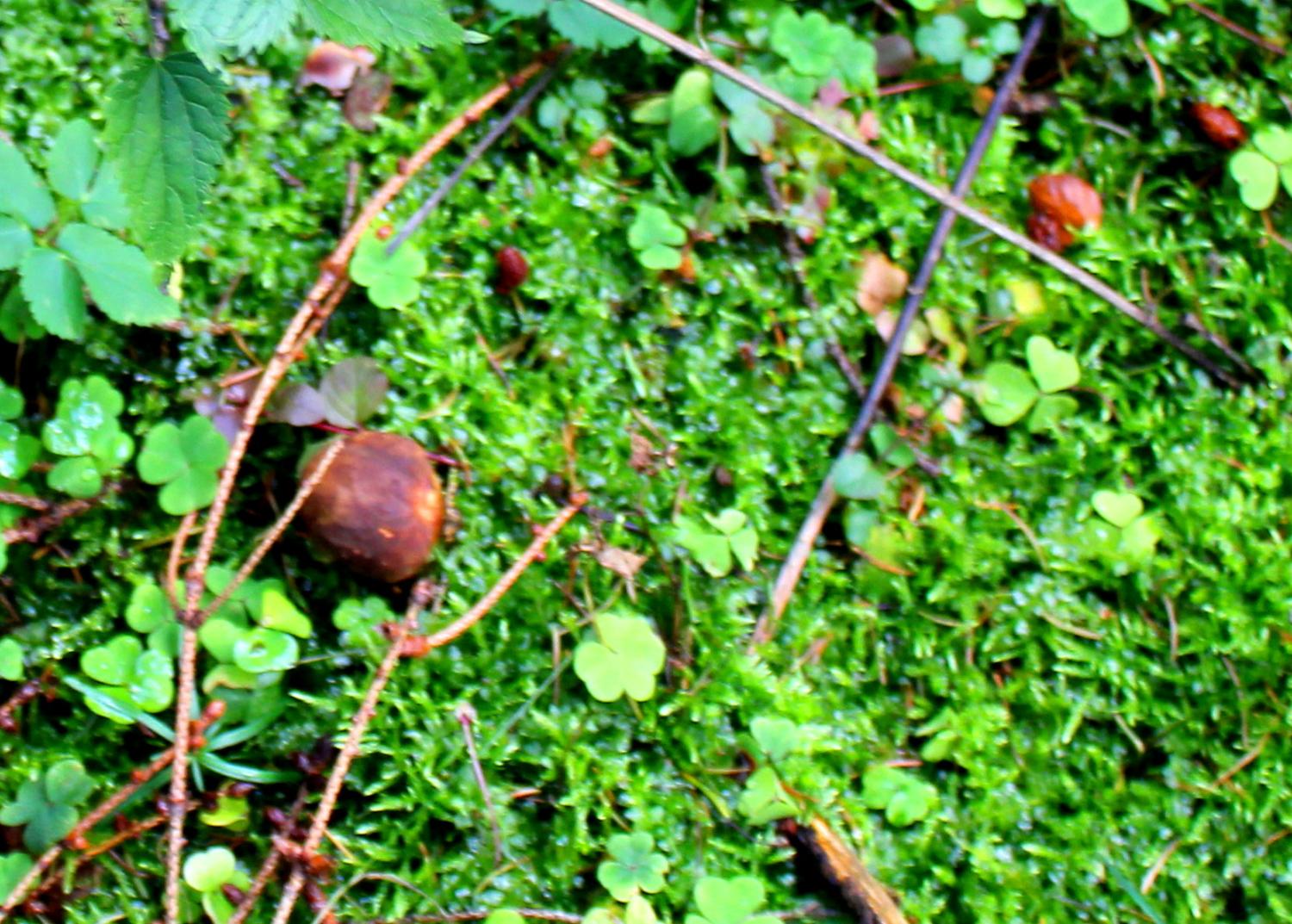 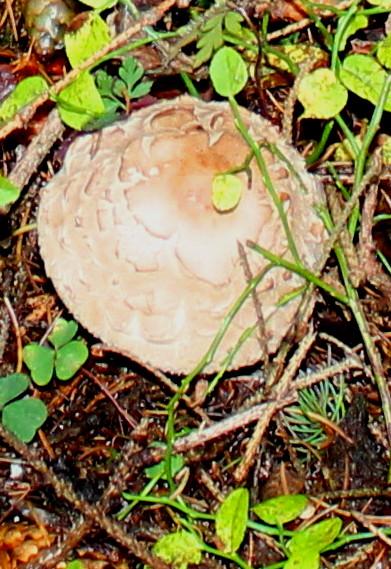 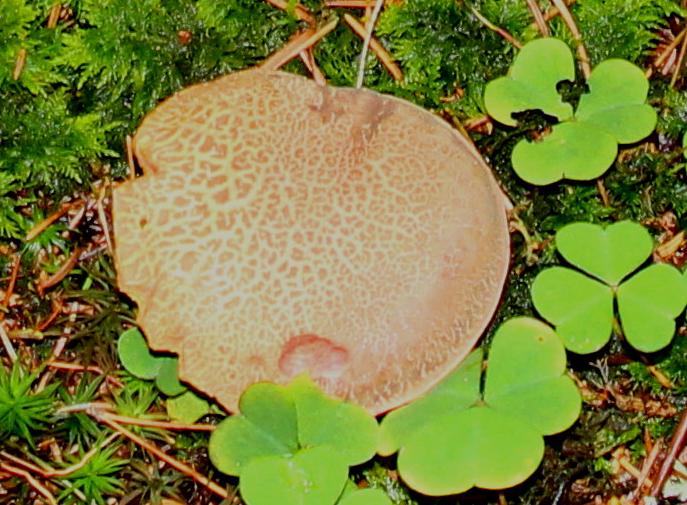 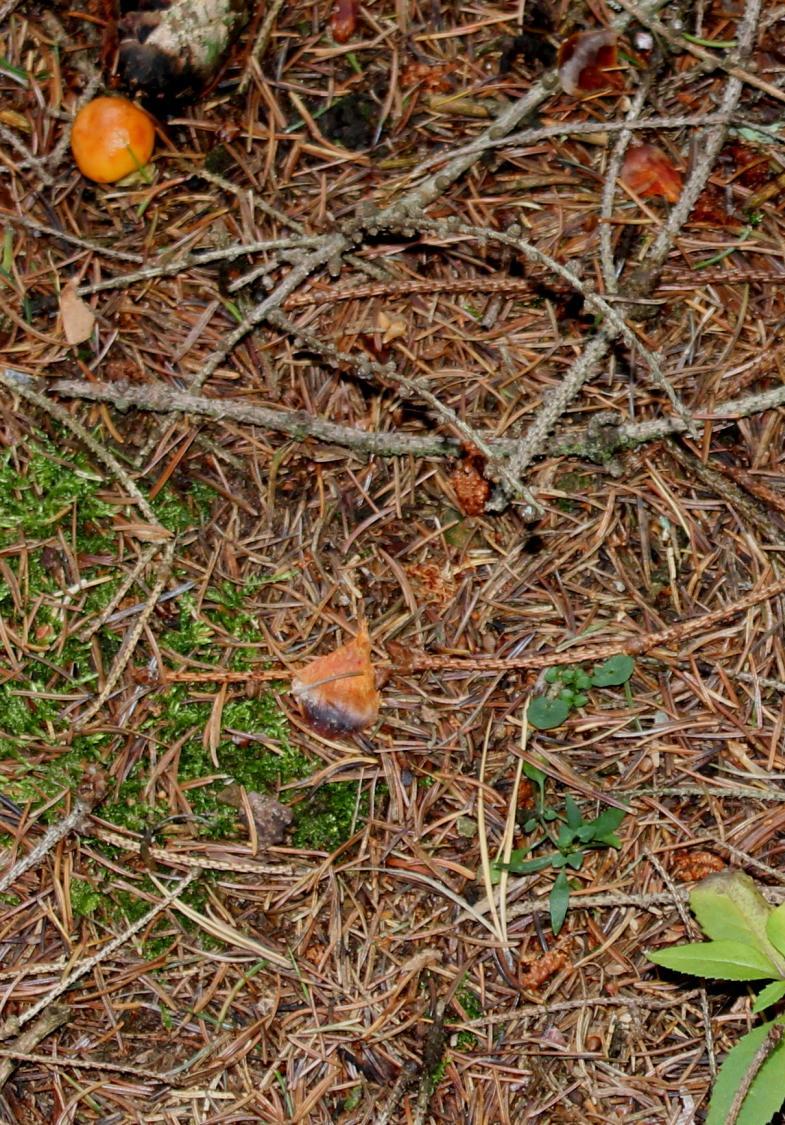 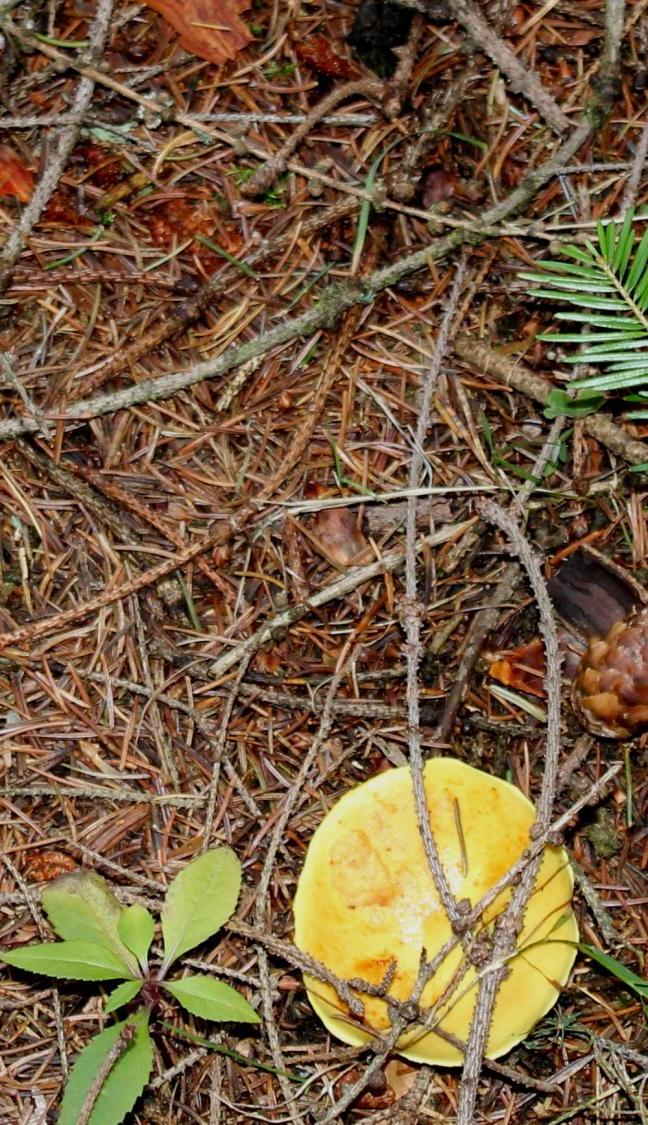 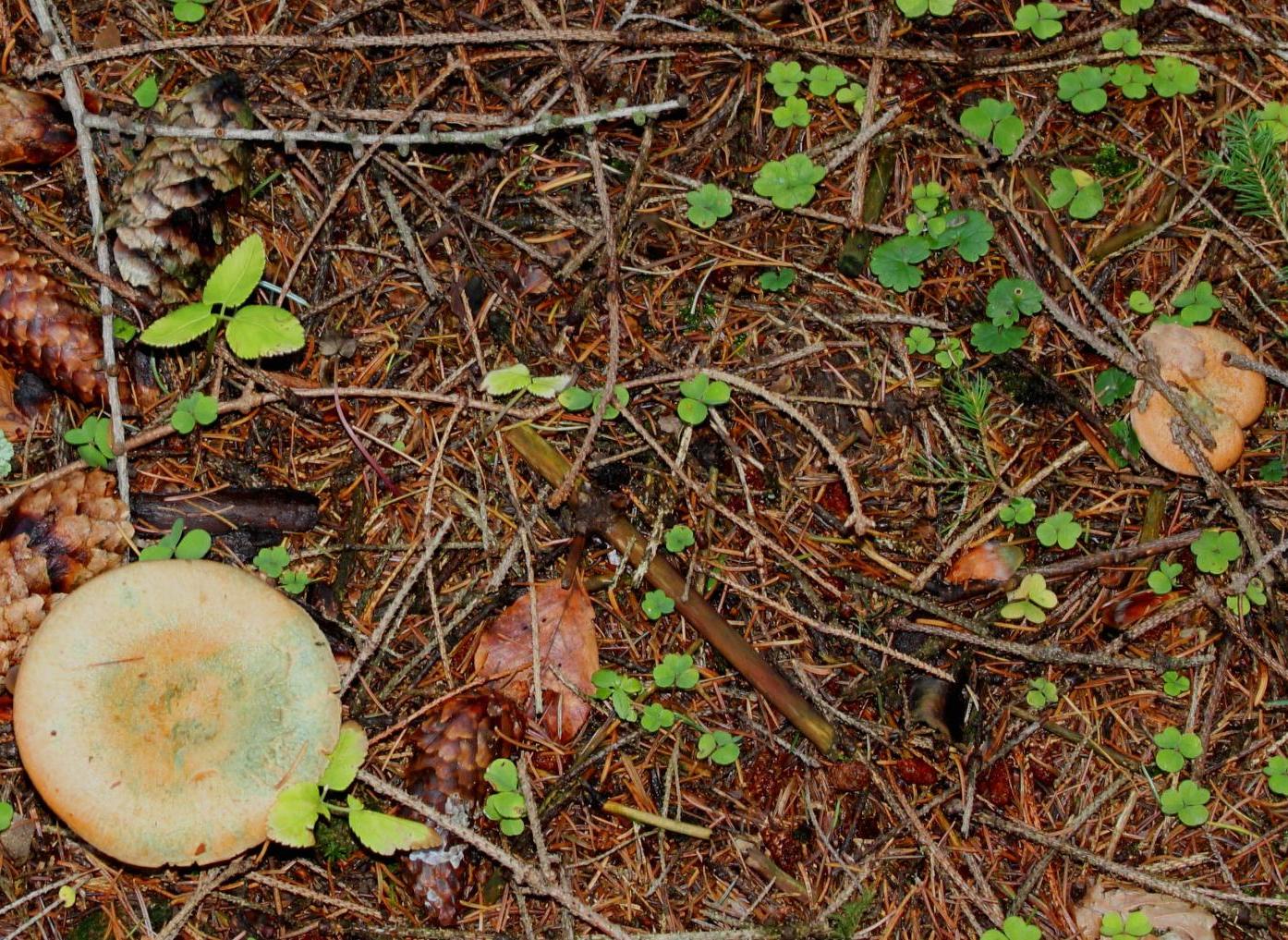 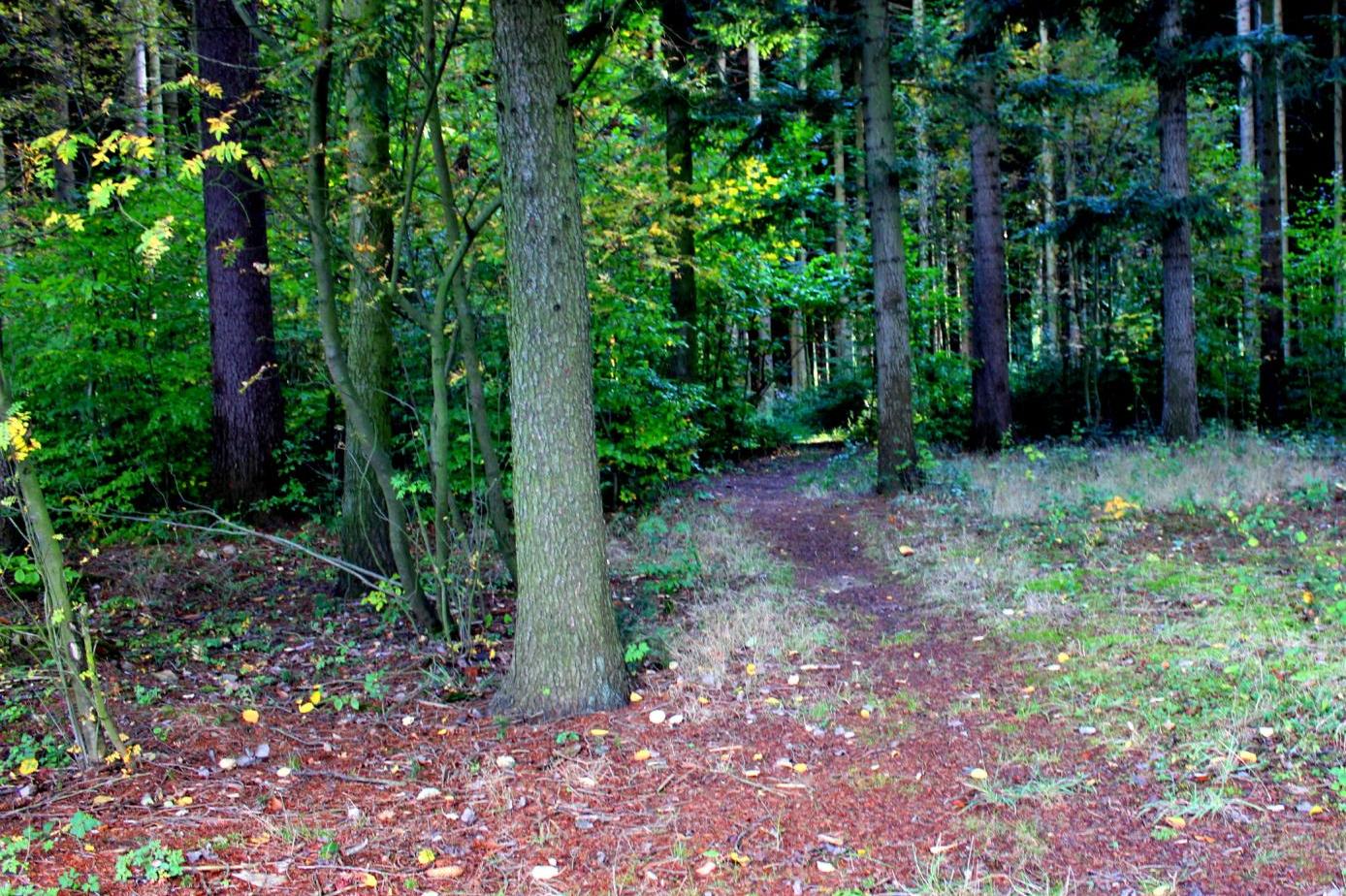 Tak to je cestička k rybníčku
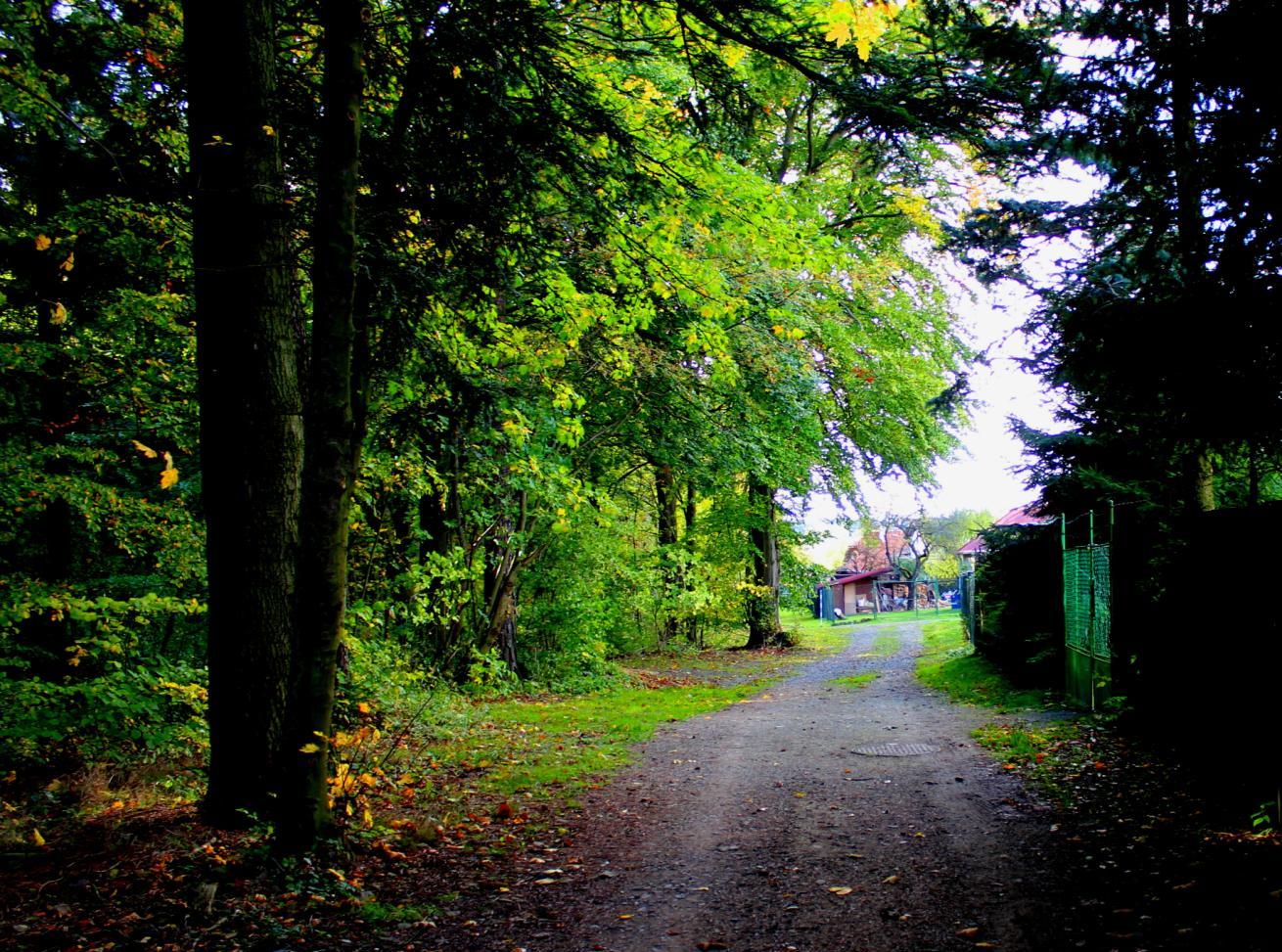 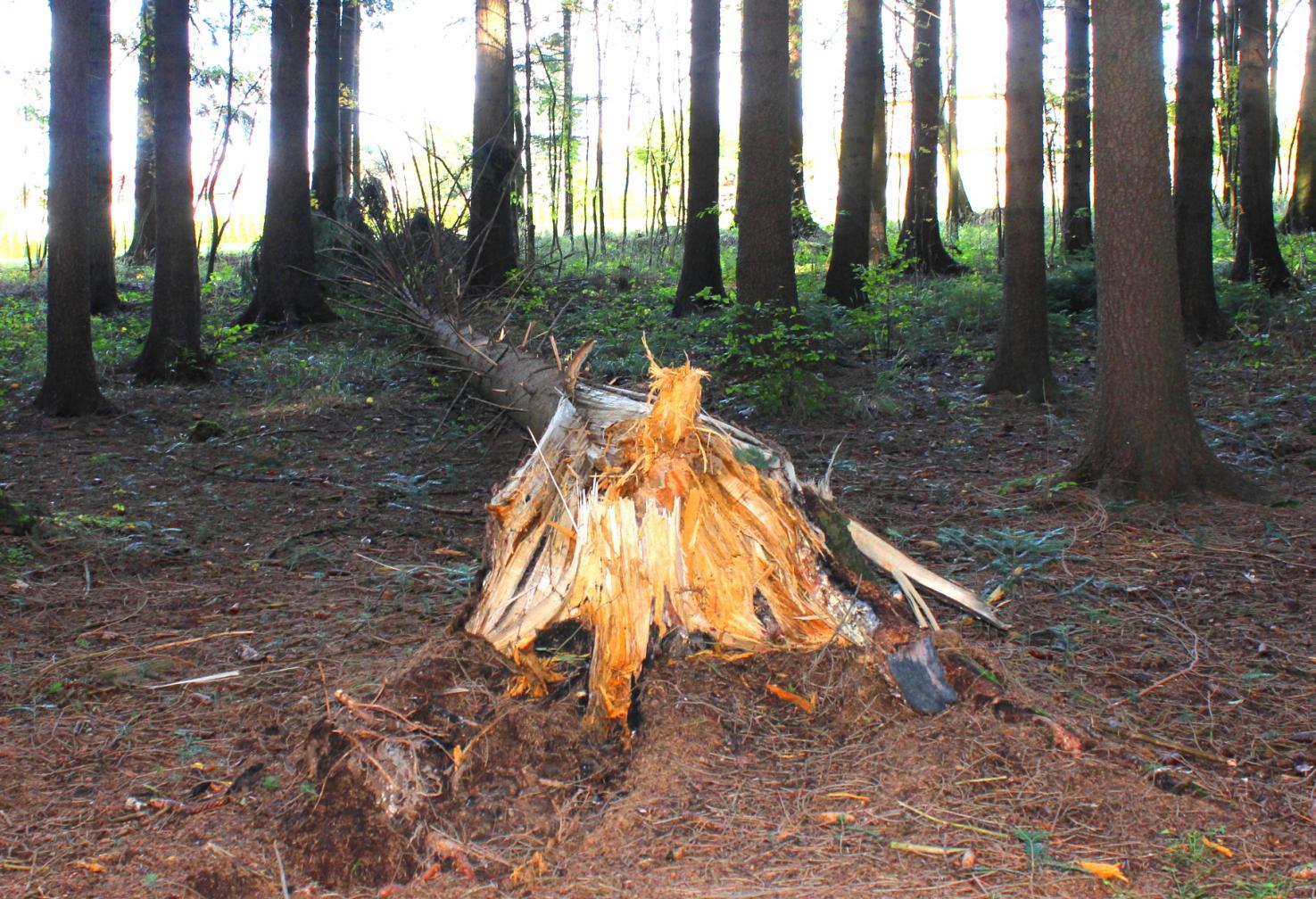 To jsou zbytky po bouři
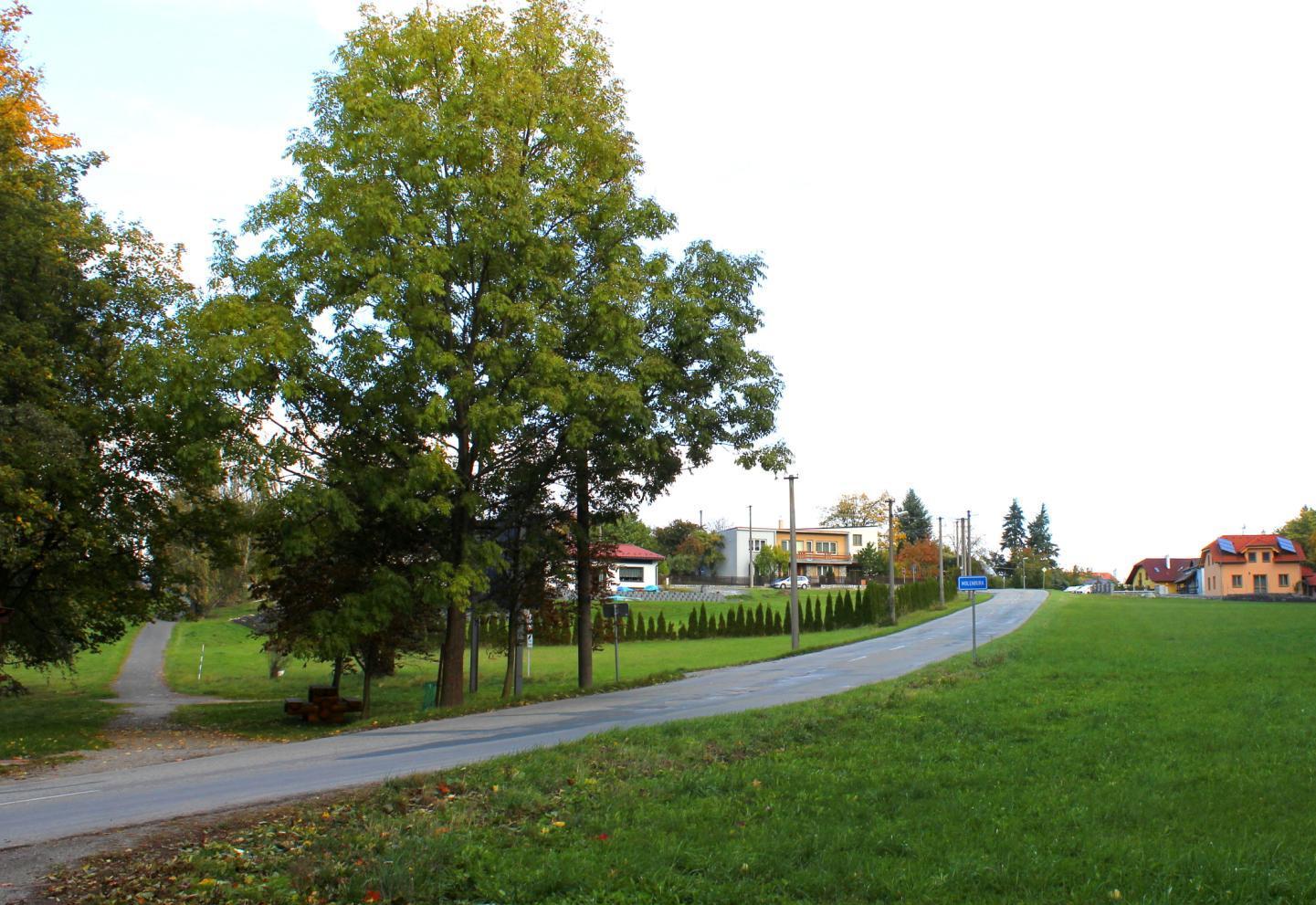 A jsme u rybníčku
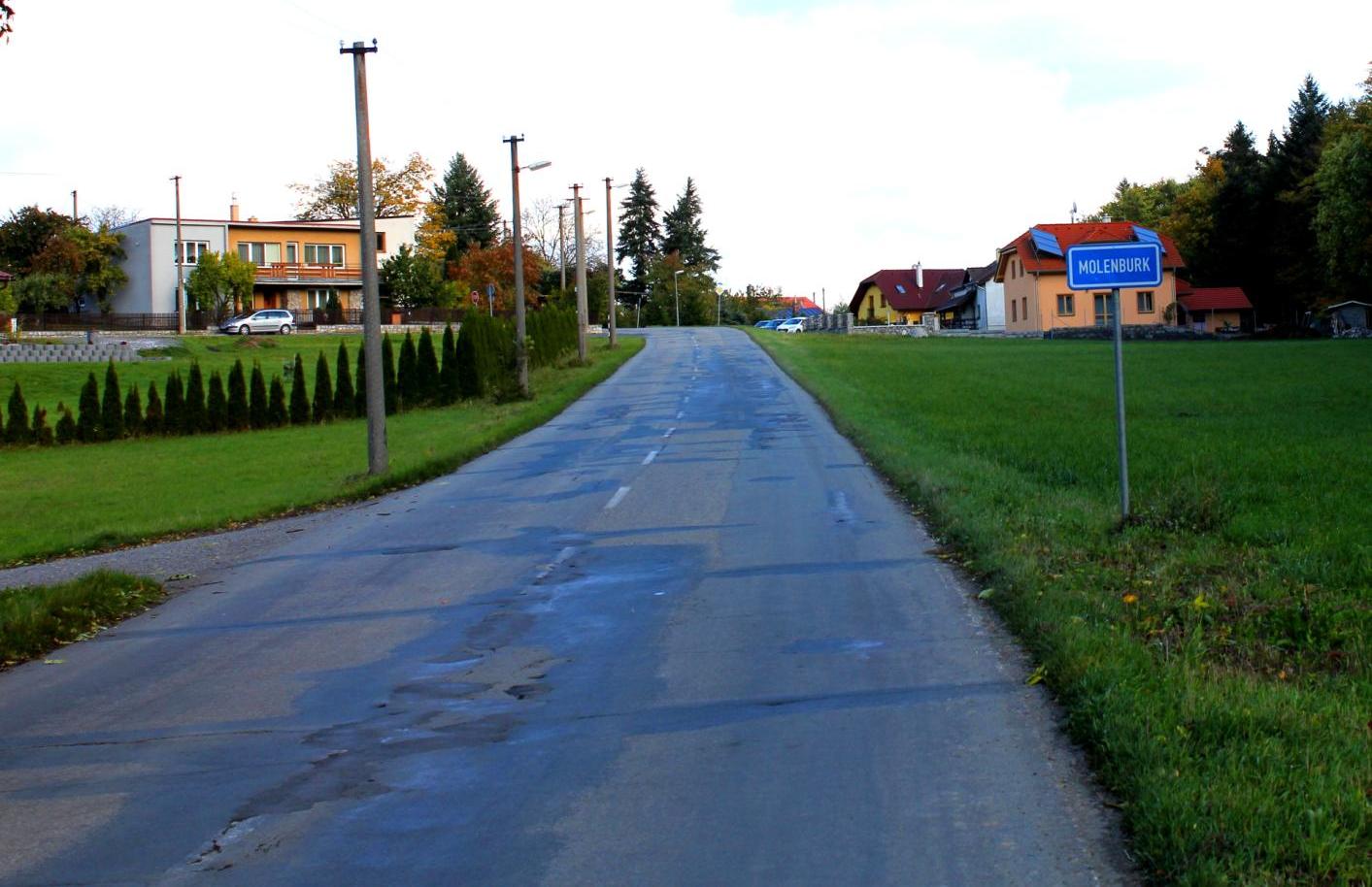 A jsme u rybníku, pokračuje silnice do Molenburku
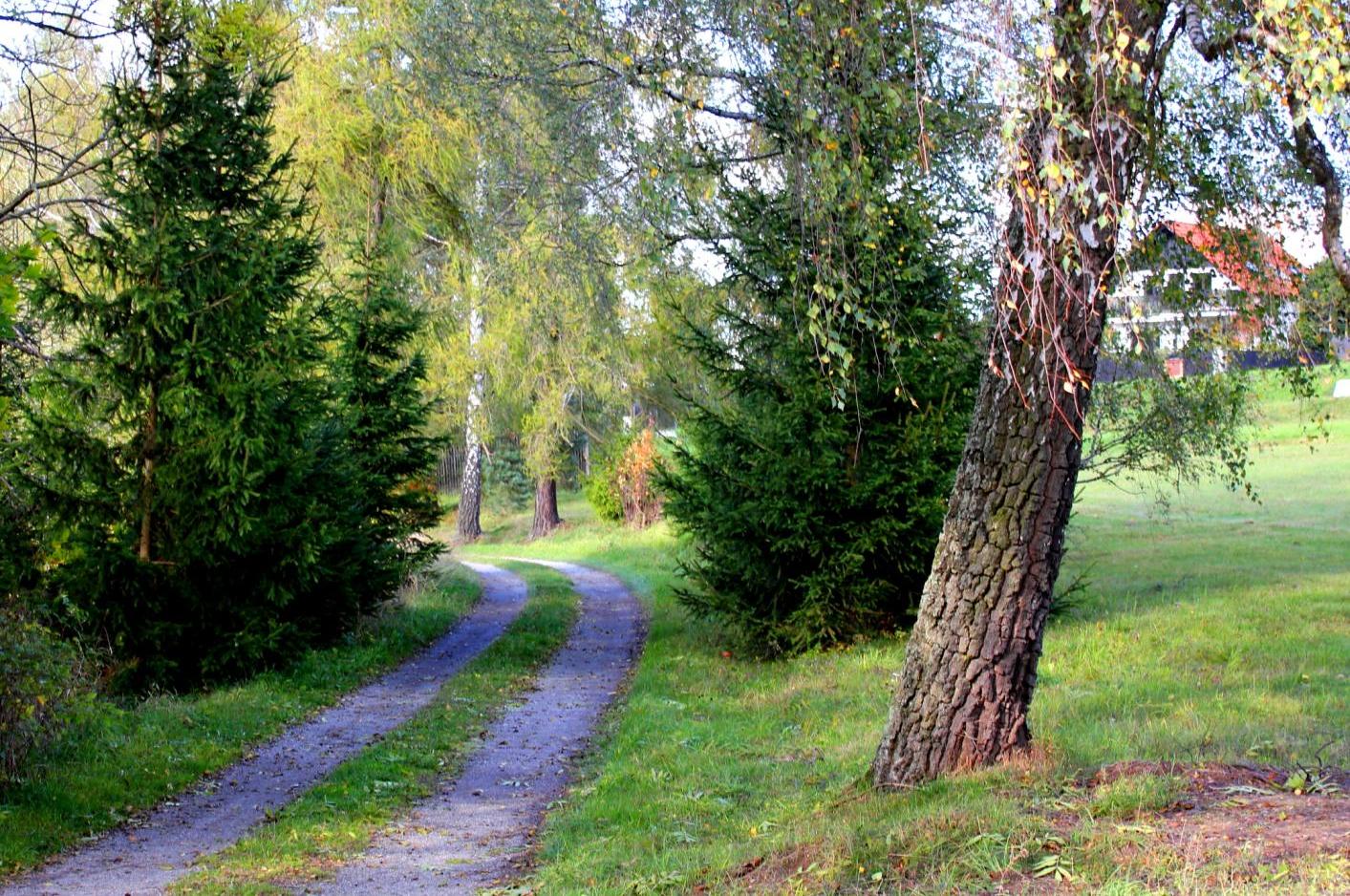 Cesta k Hudcové vilce
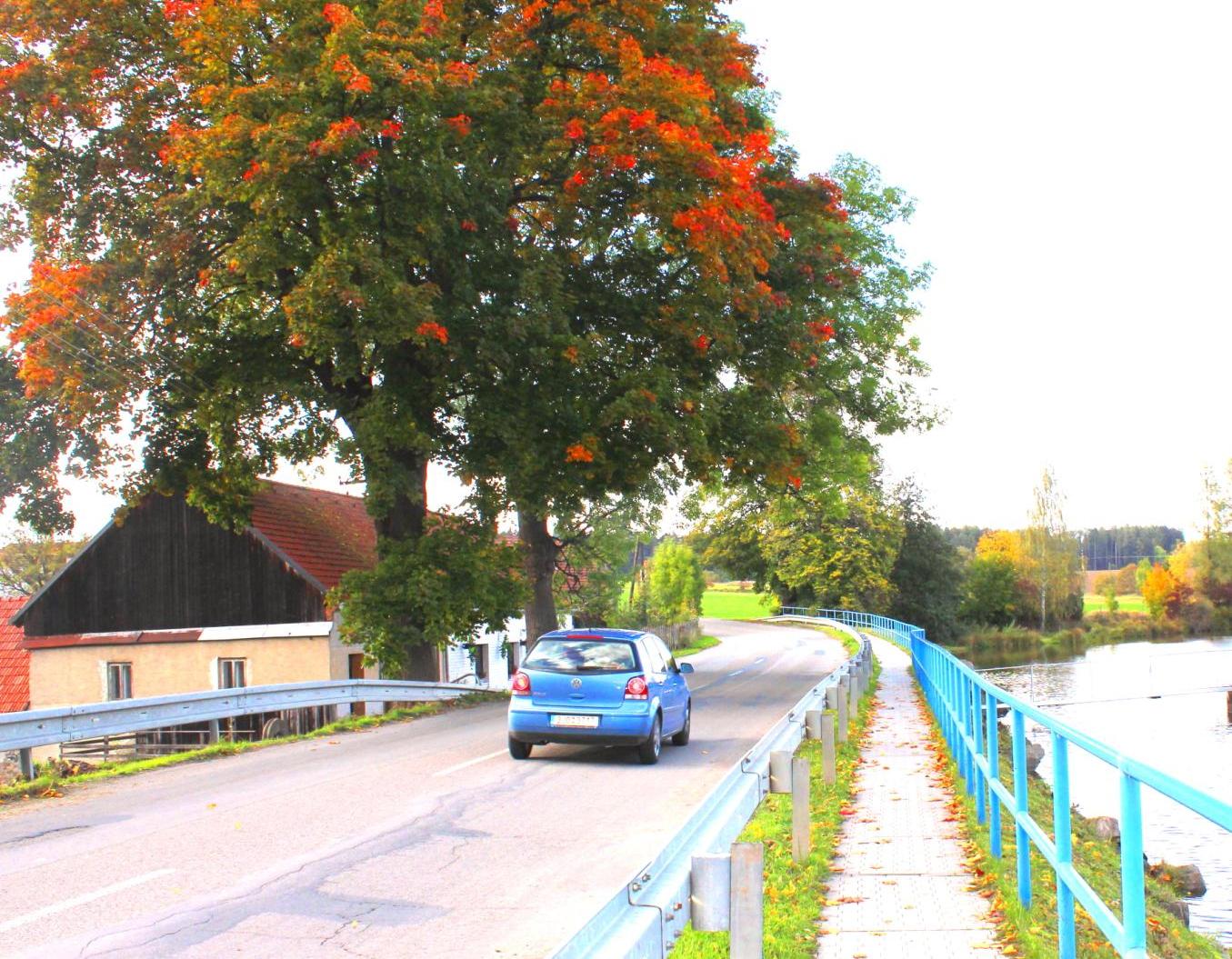 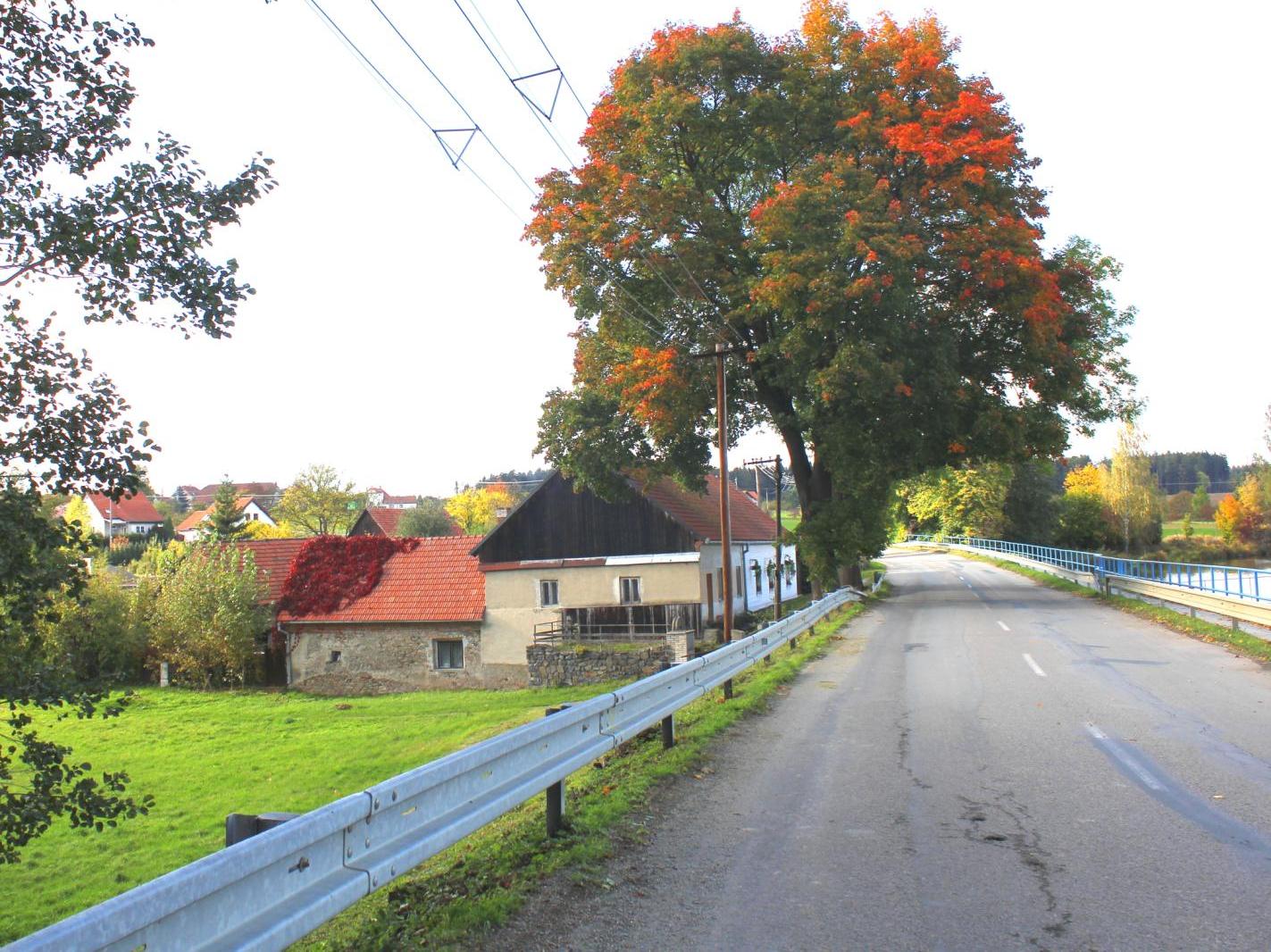 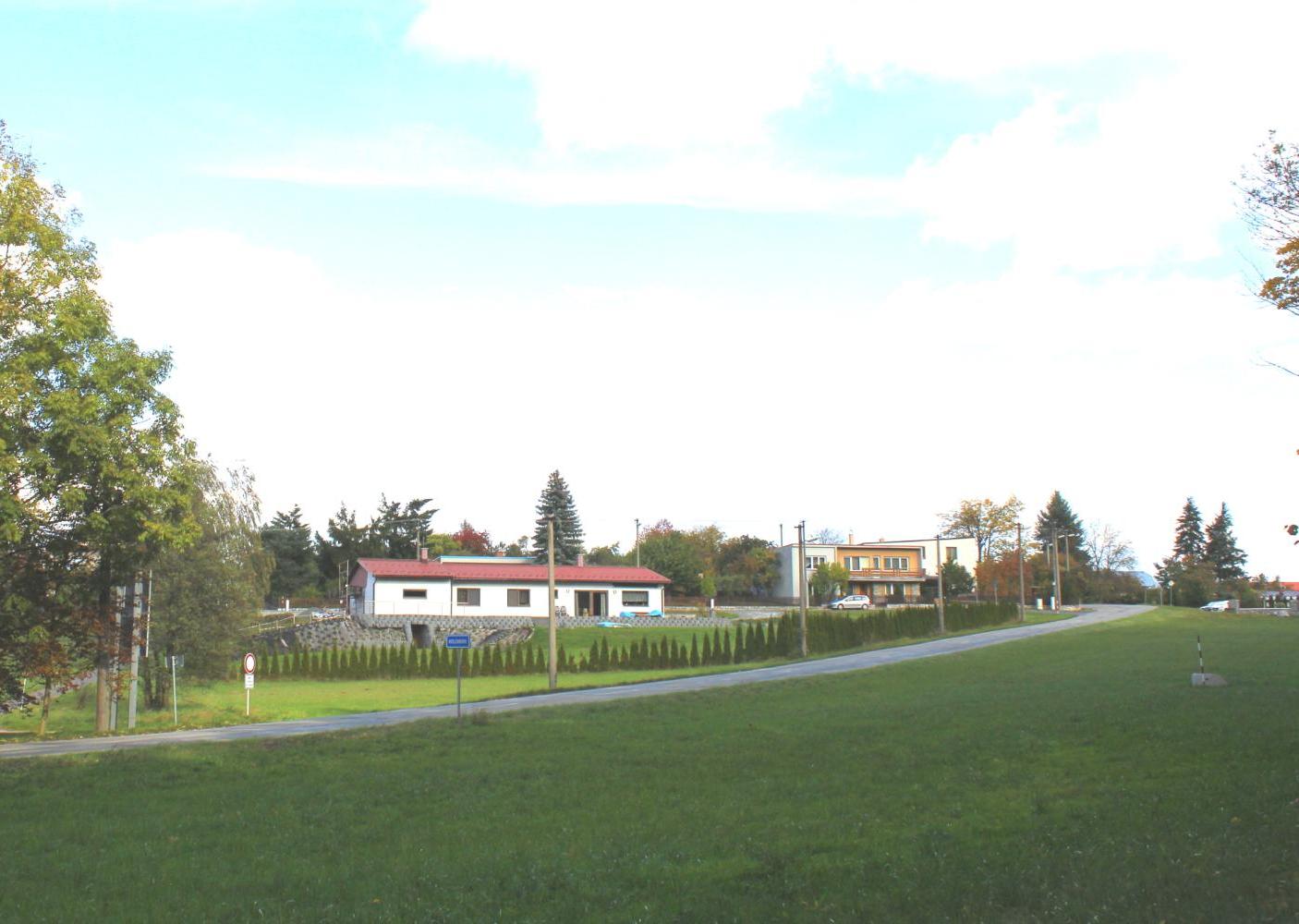 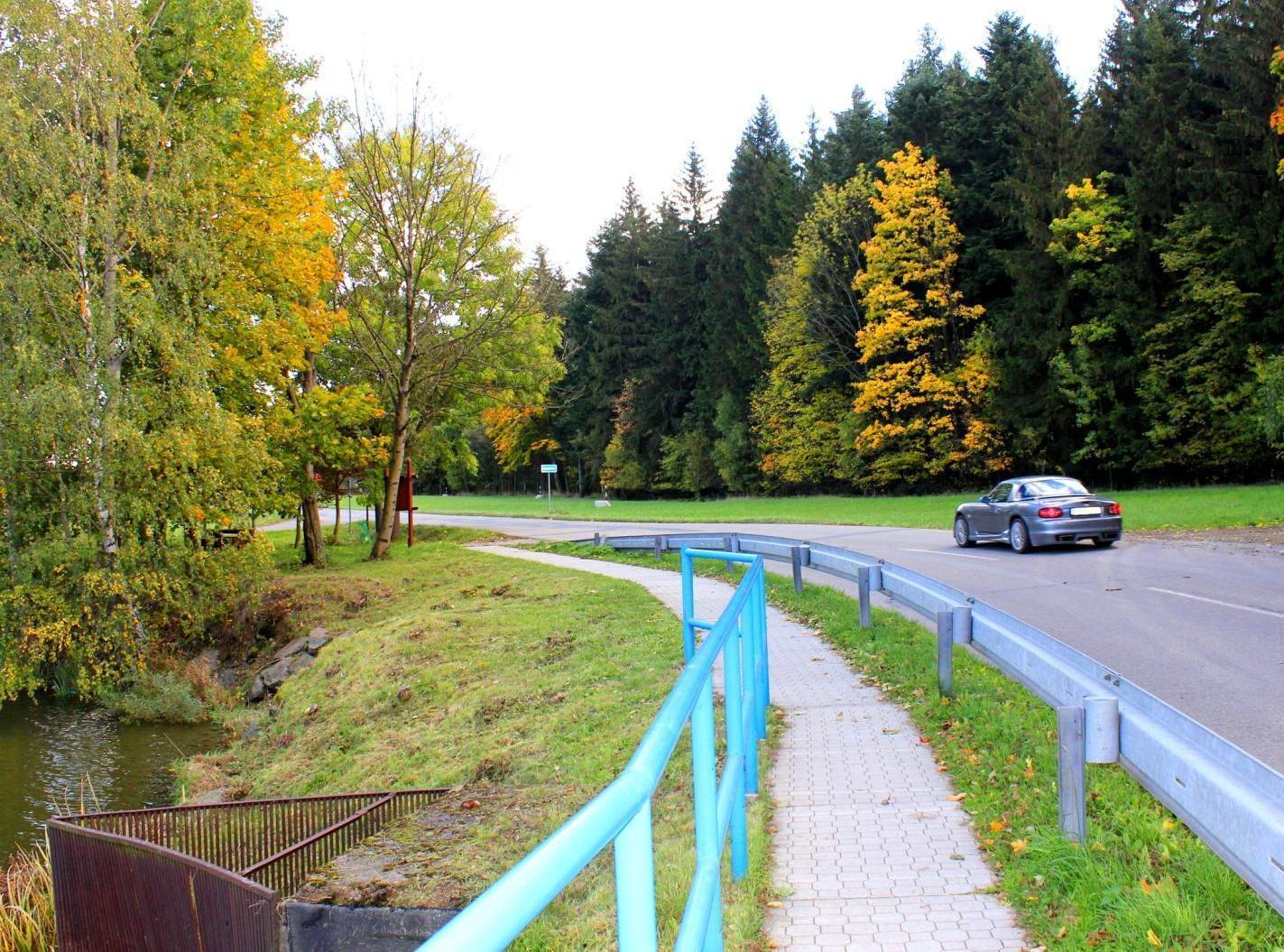 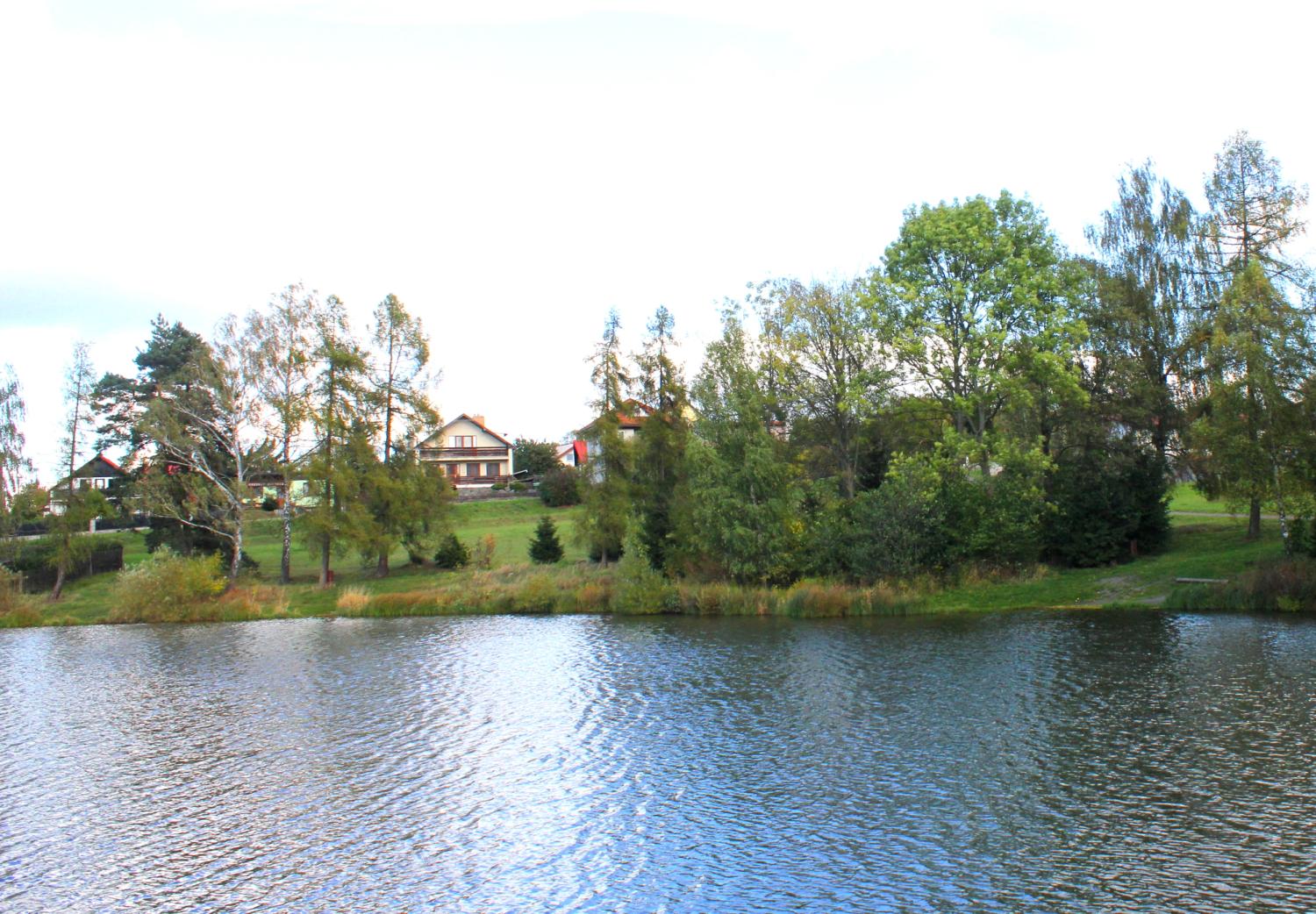 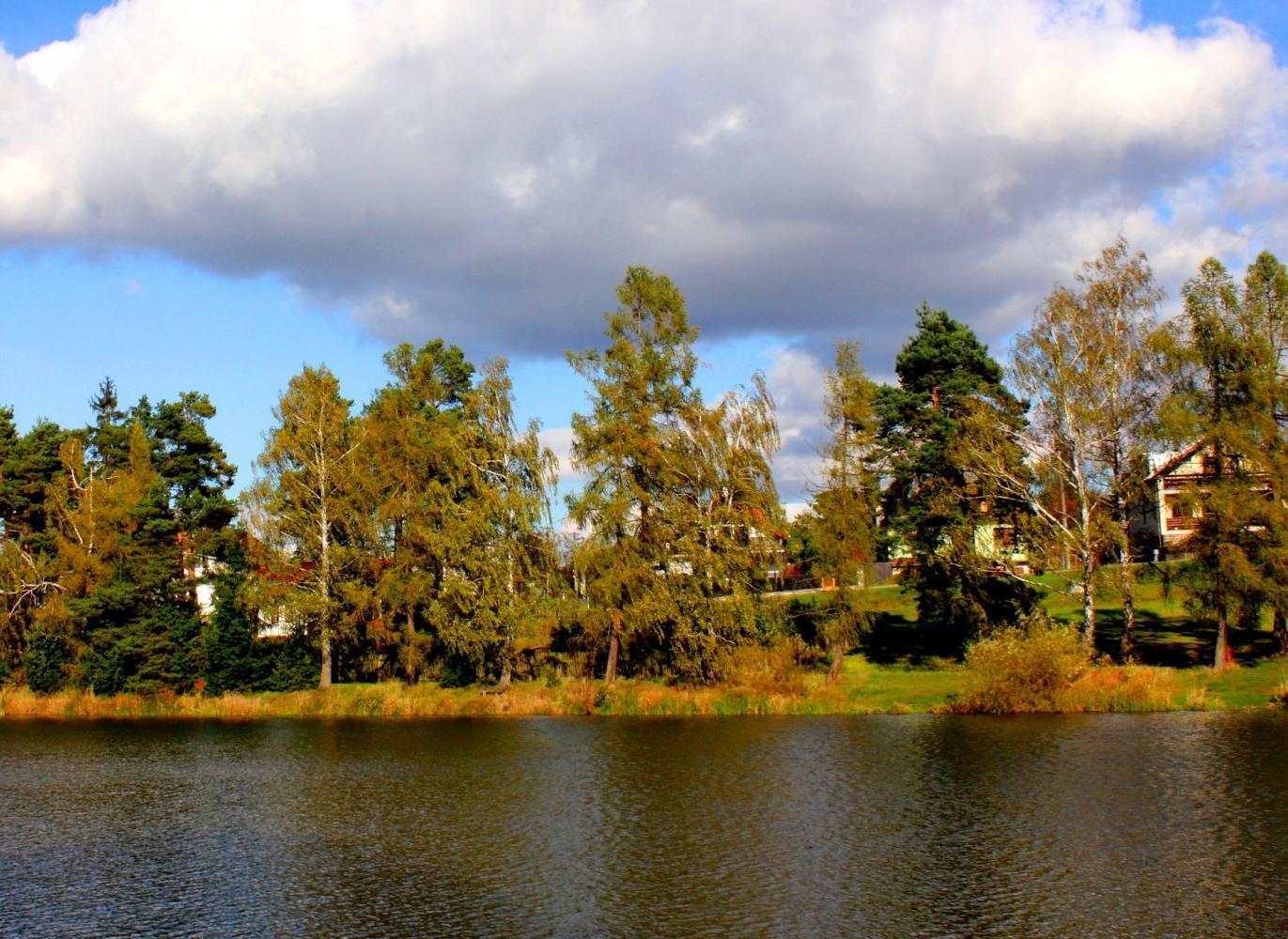 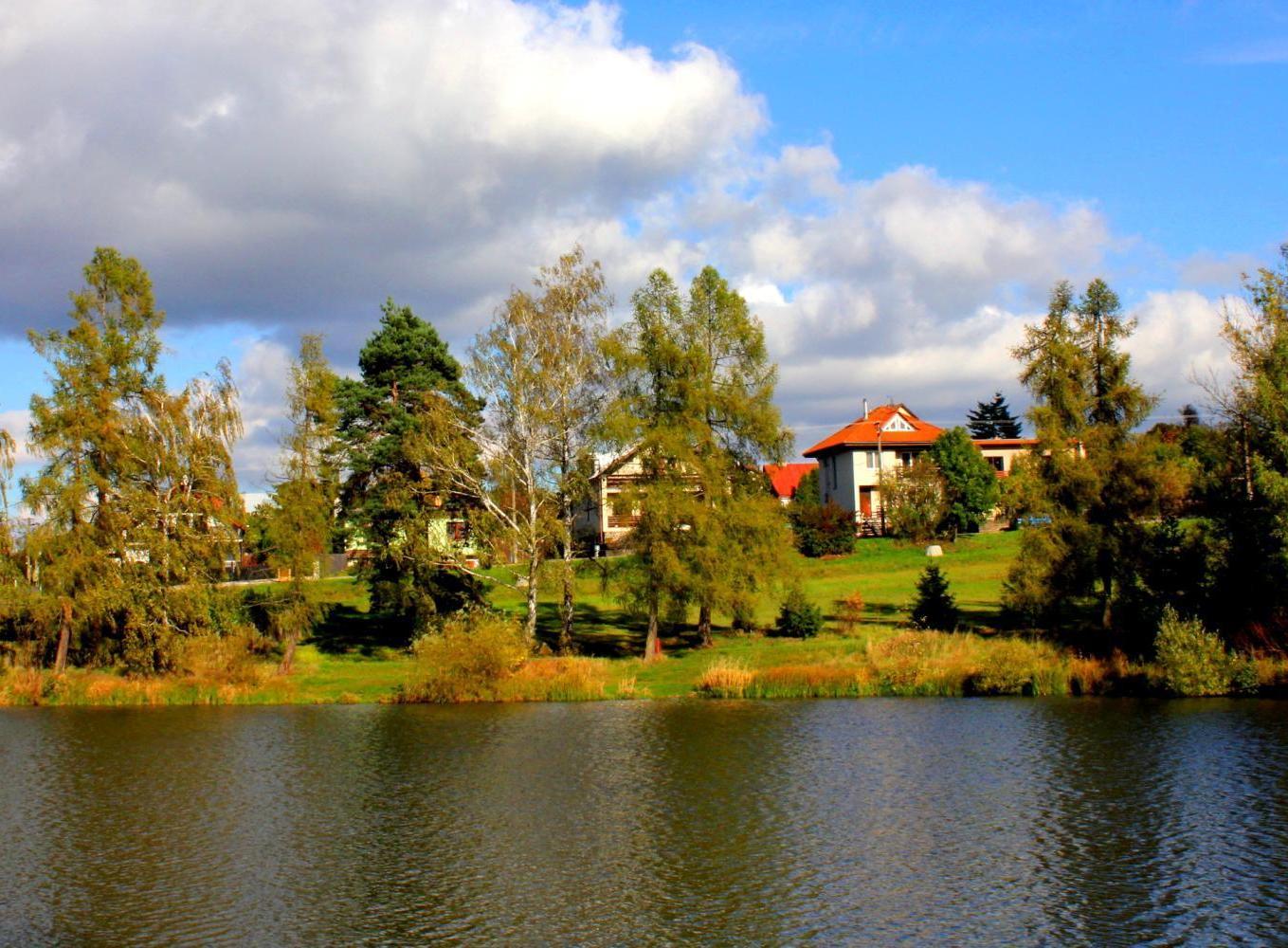 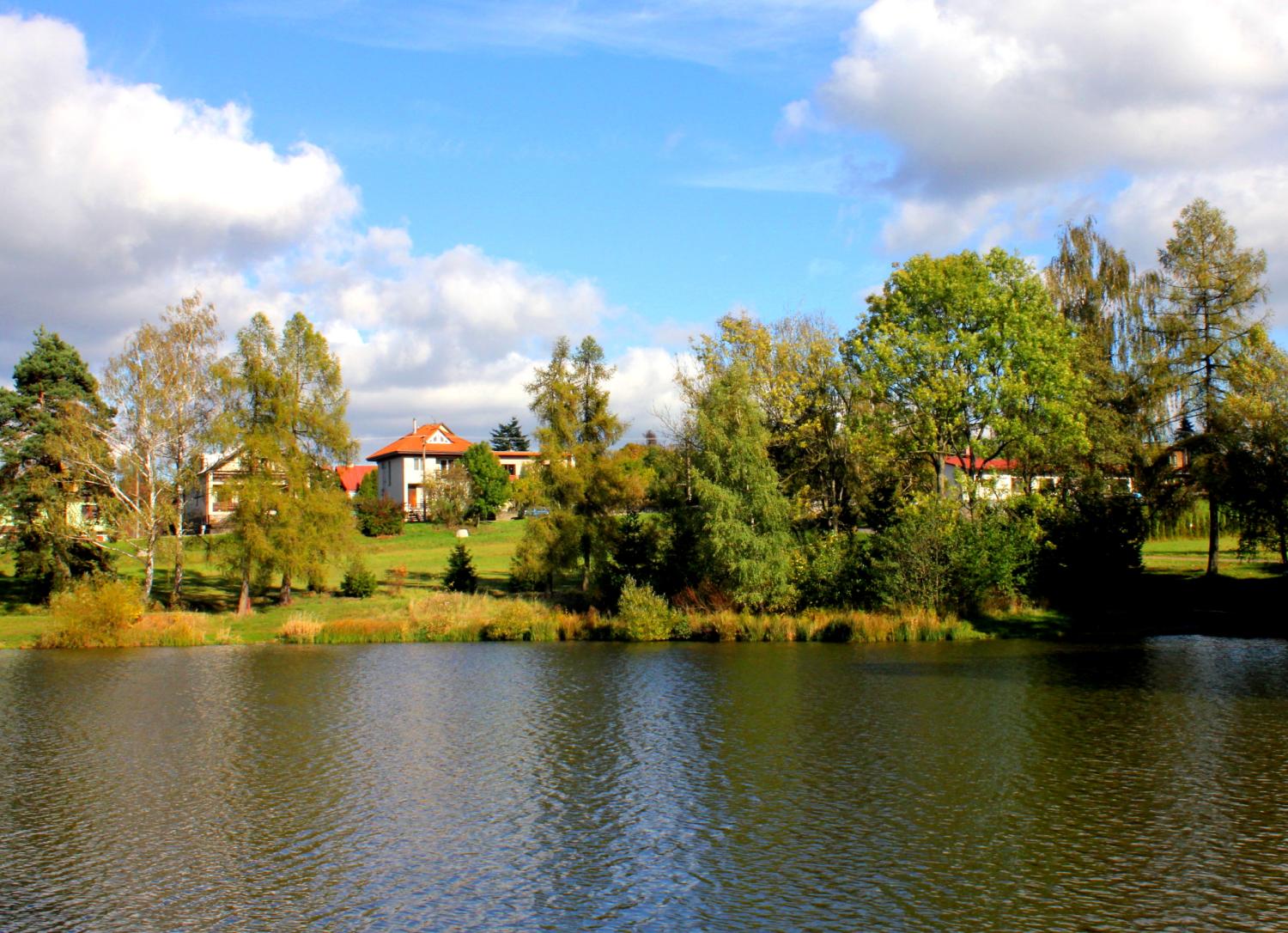 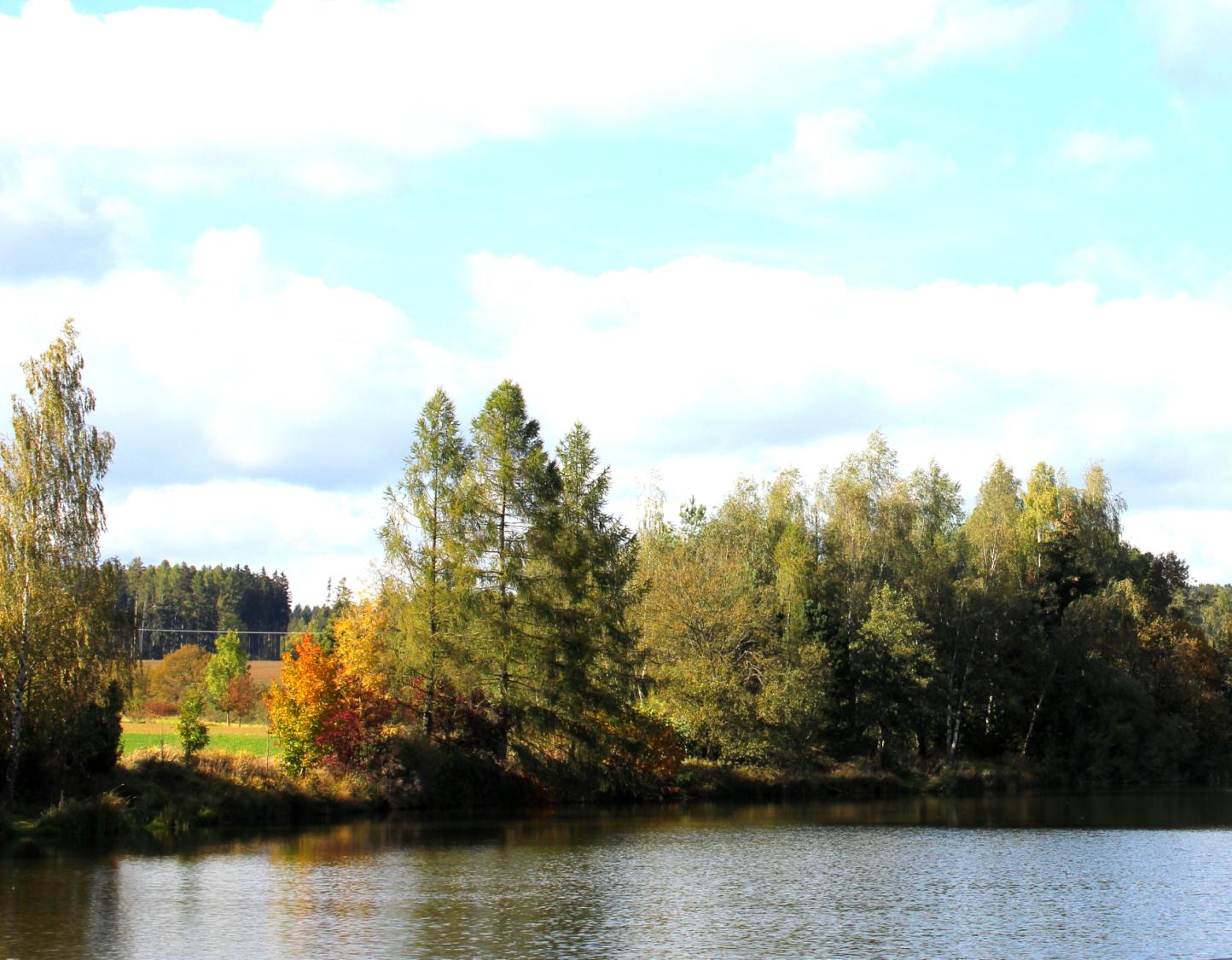 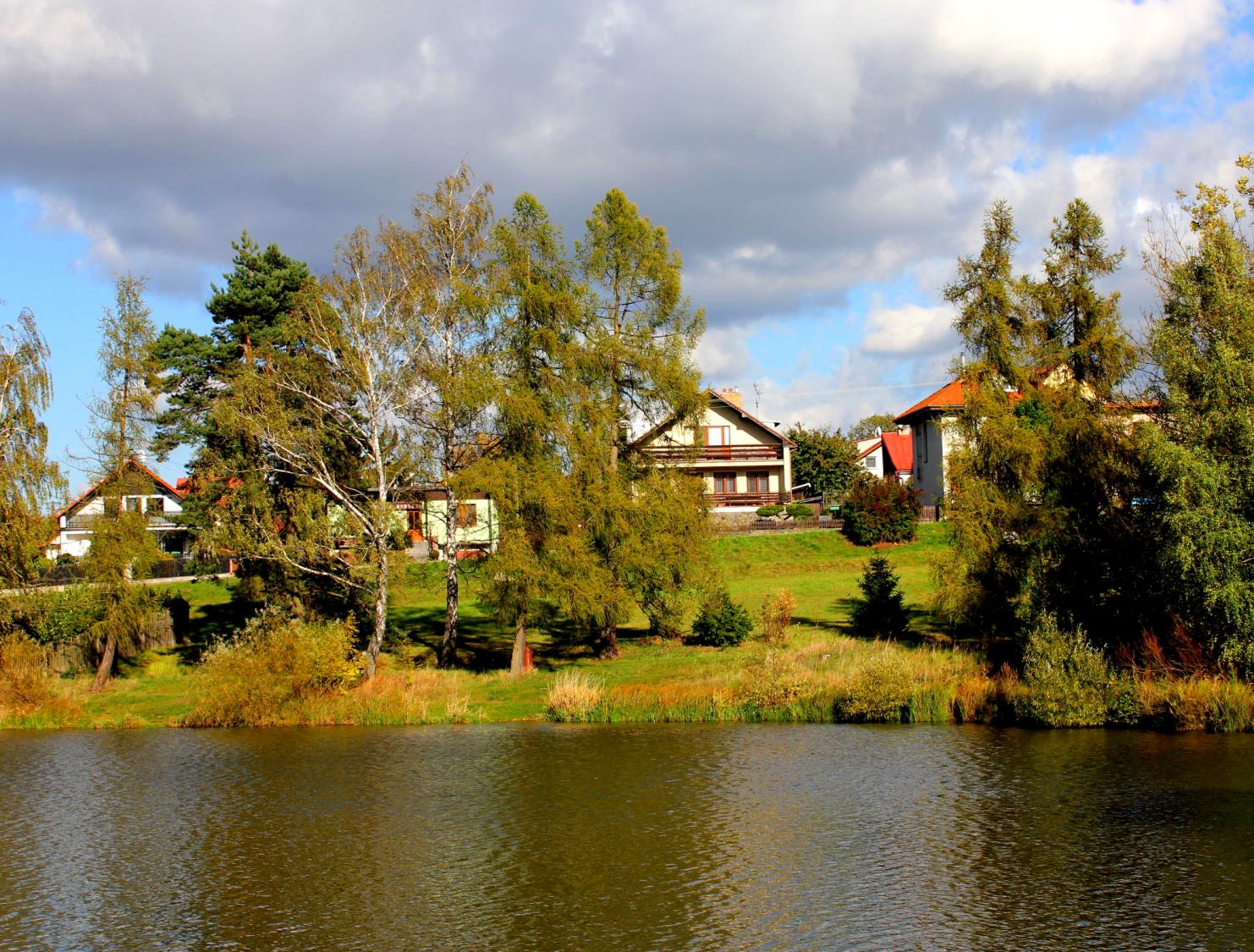 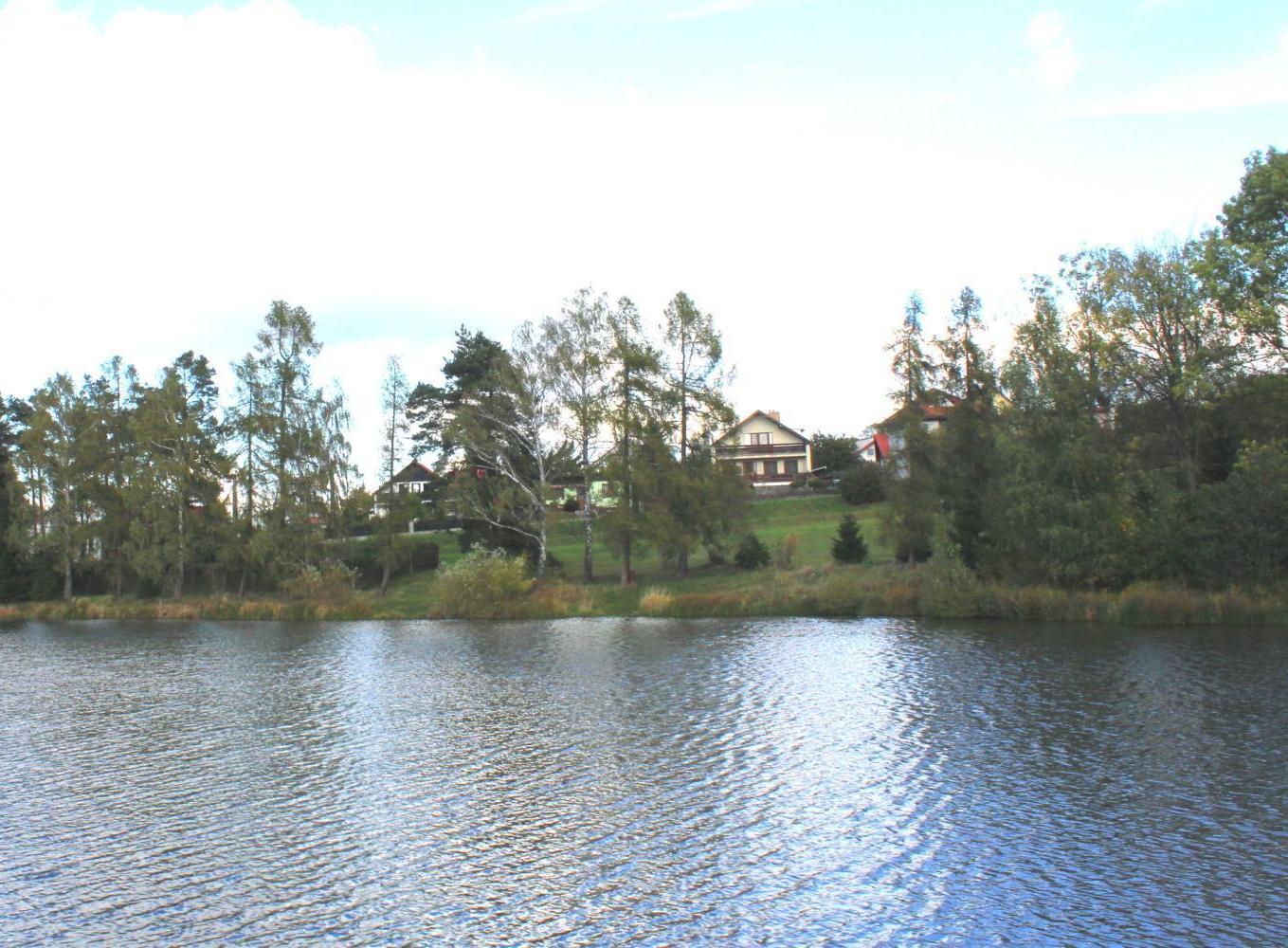 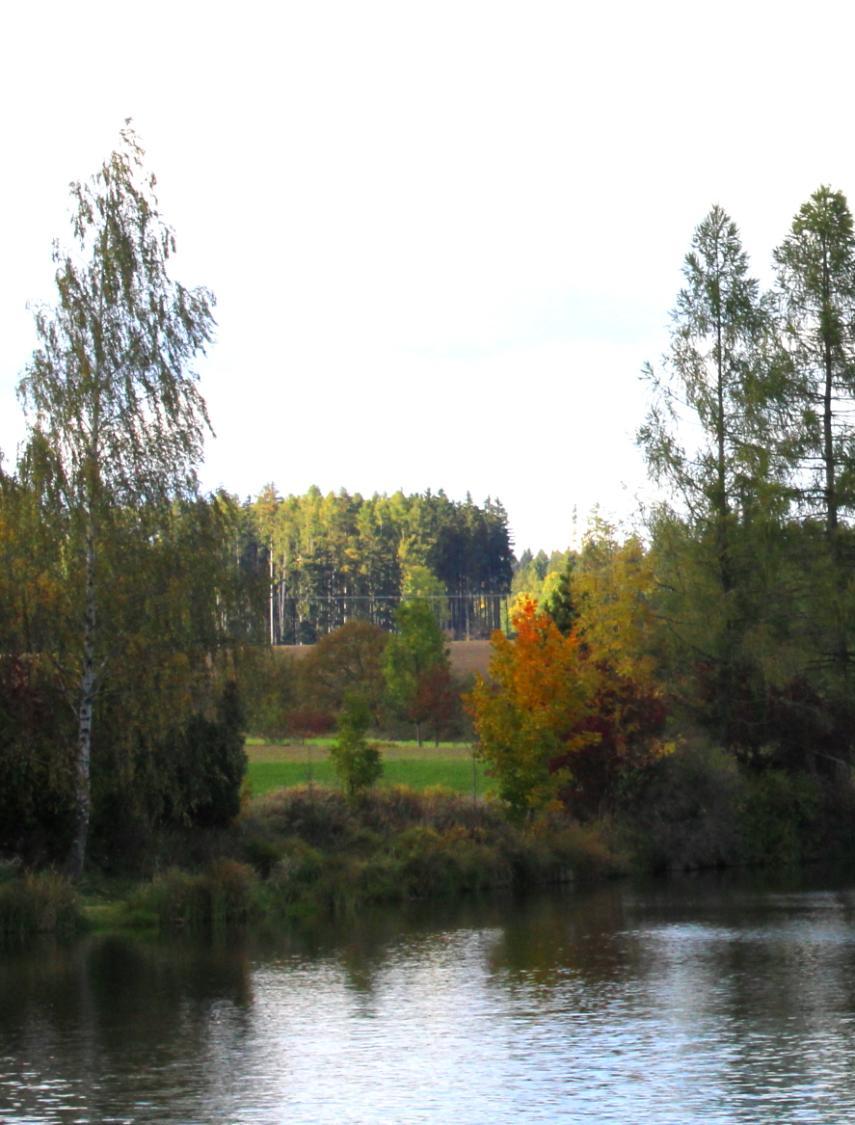 Náš rybníček je pěkně osázen a to tvoří krásné panorama. Jen malý kousíček chybí a tím se můžeme kouknout až k dalekému lesíku
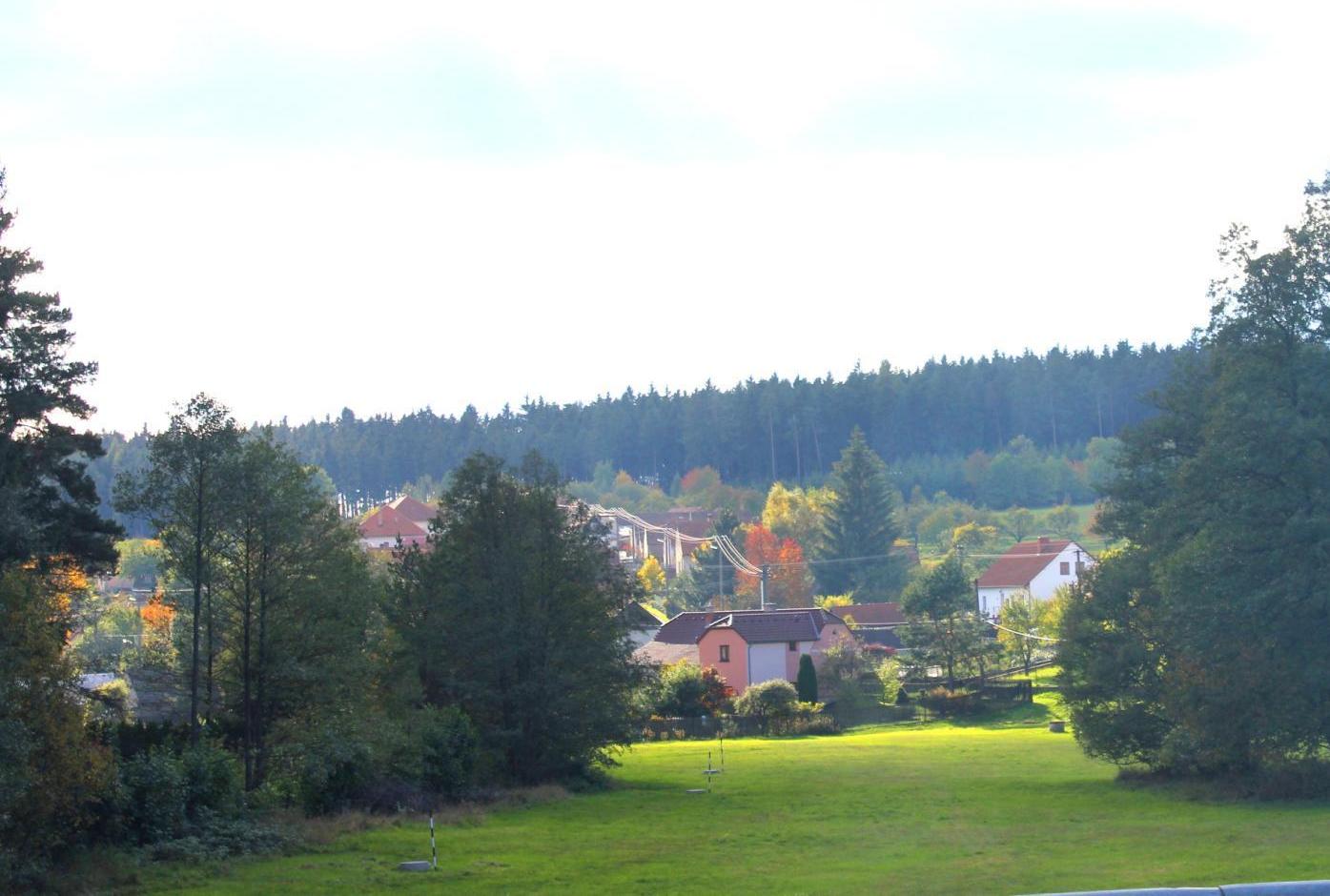 Pohled na část starého Houska
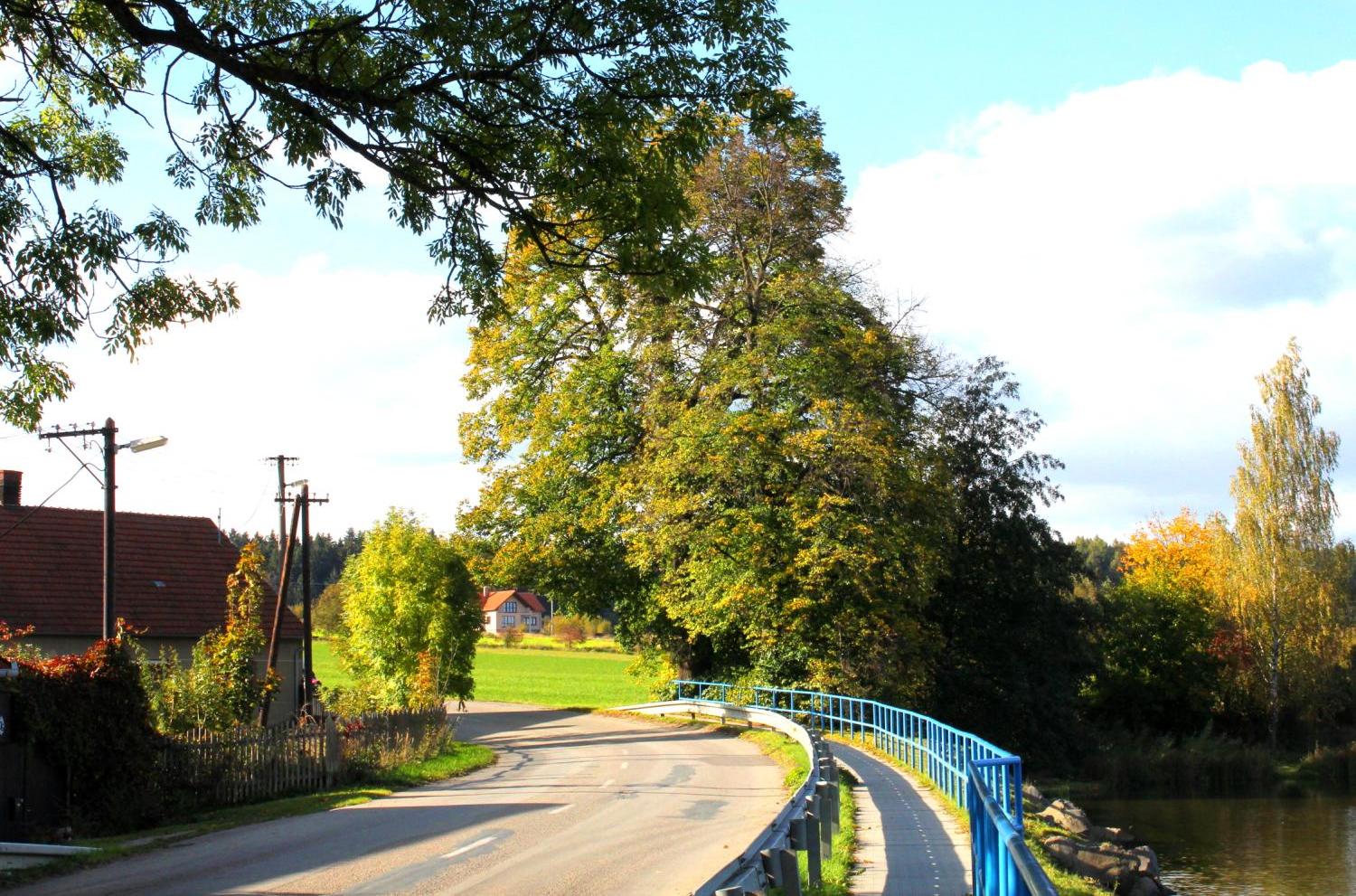 Výsek na novou vilku MUDr. Útraty, který žije v kalifornii
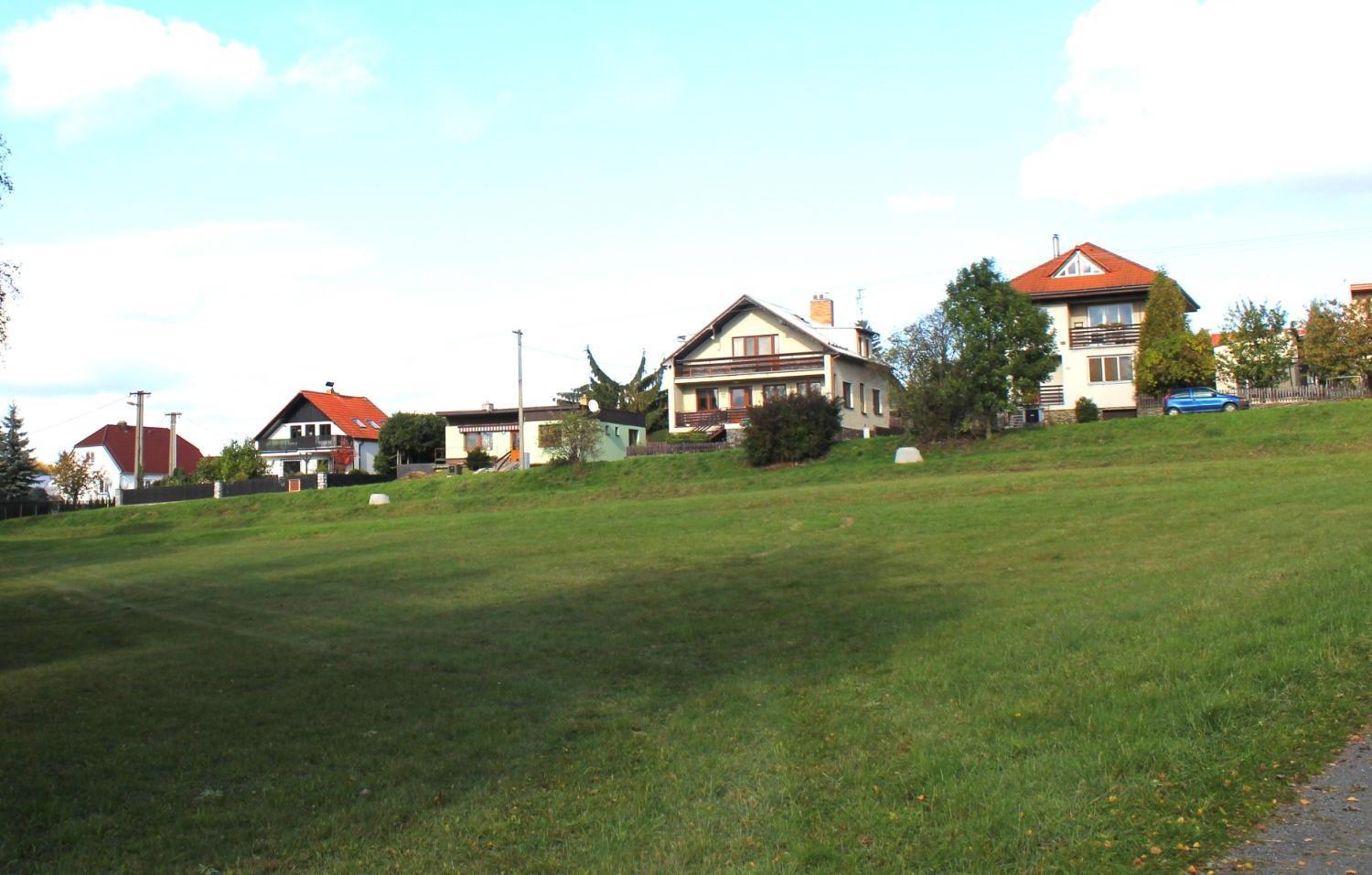 Tak poslední pohledy a zase honem domů. Je to krása. Není co dodat.
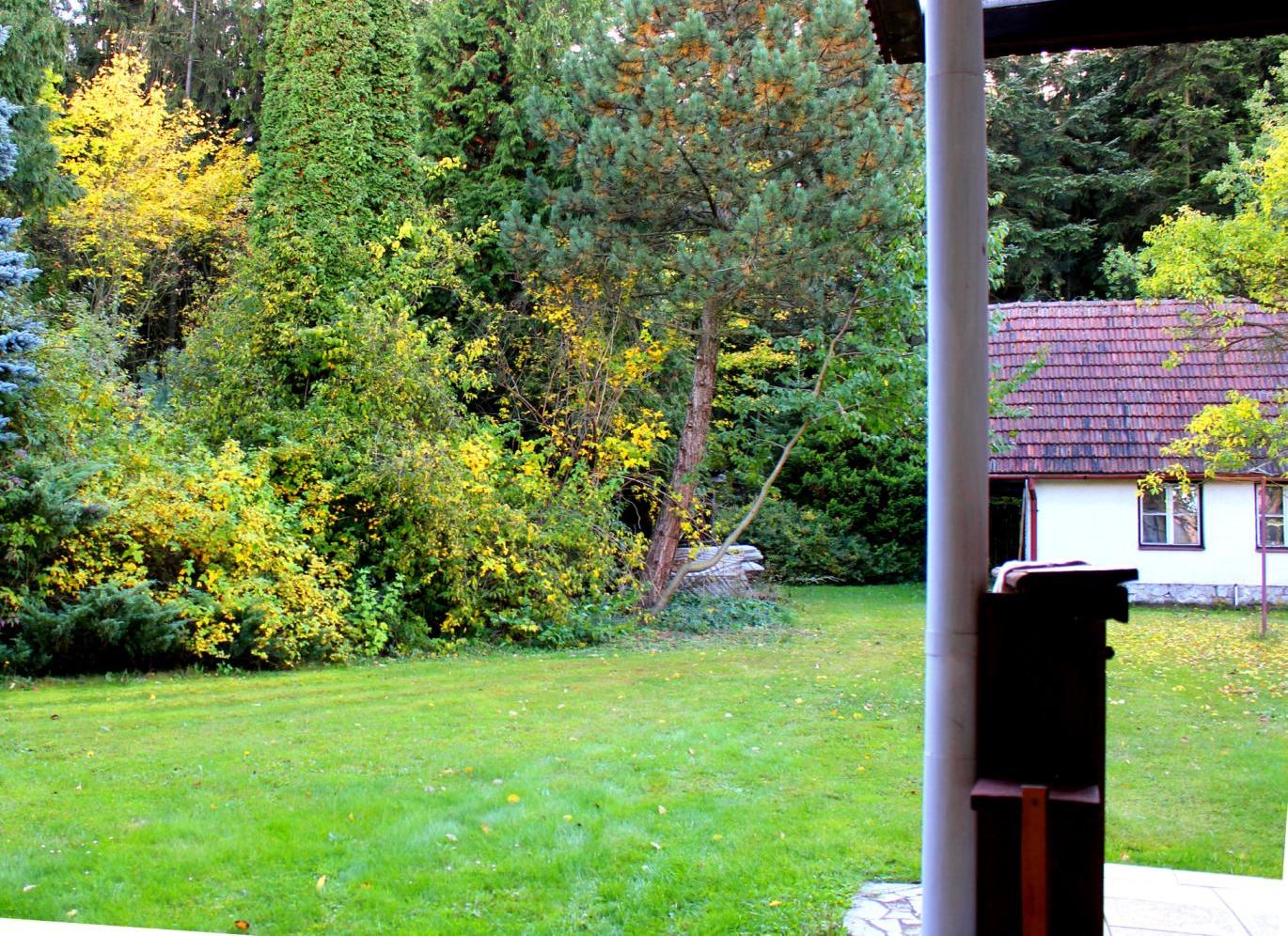 Tak zase jsem doma na zahradě. Také je zde krásně. Tak vás, co se díváte zdravím. A.J.
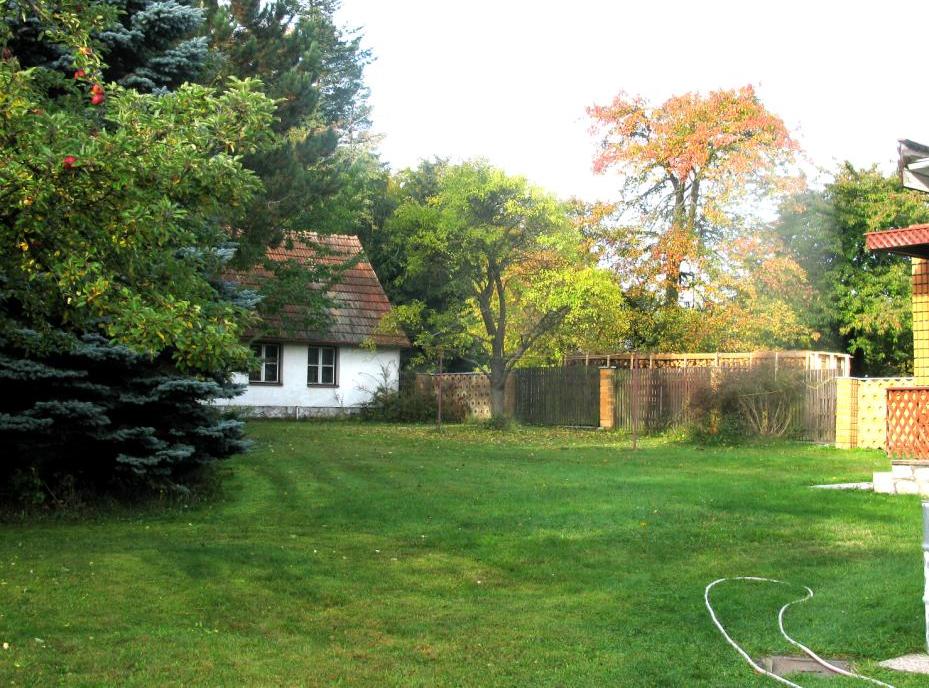 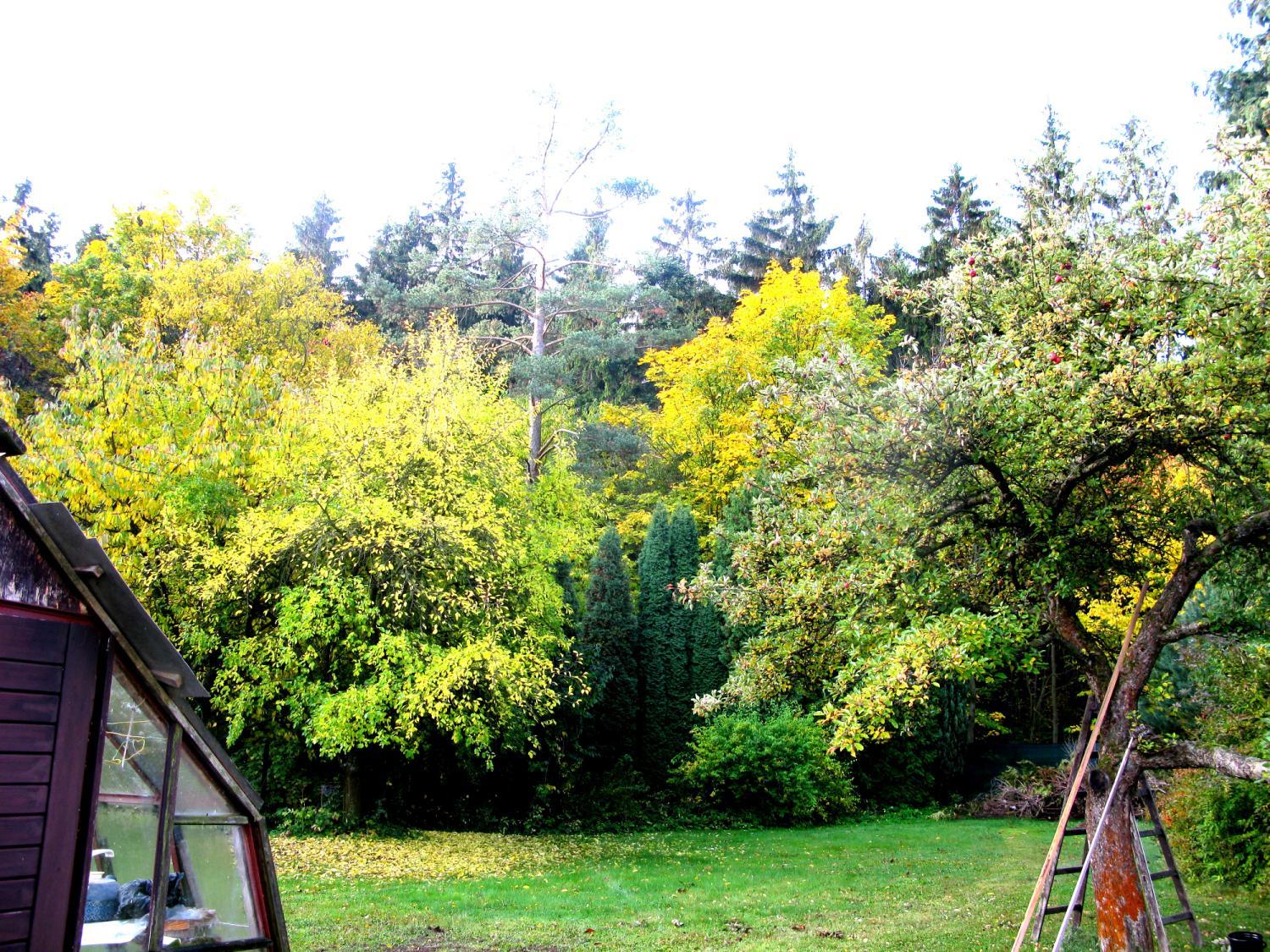 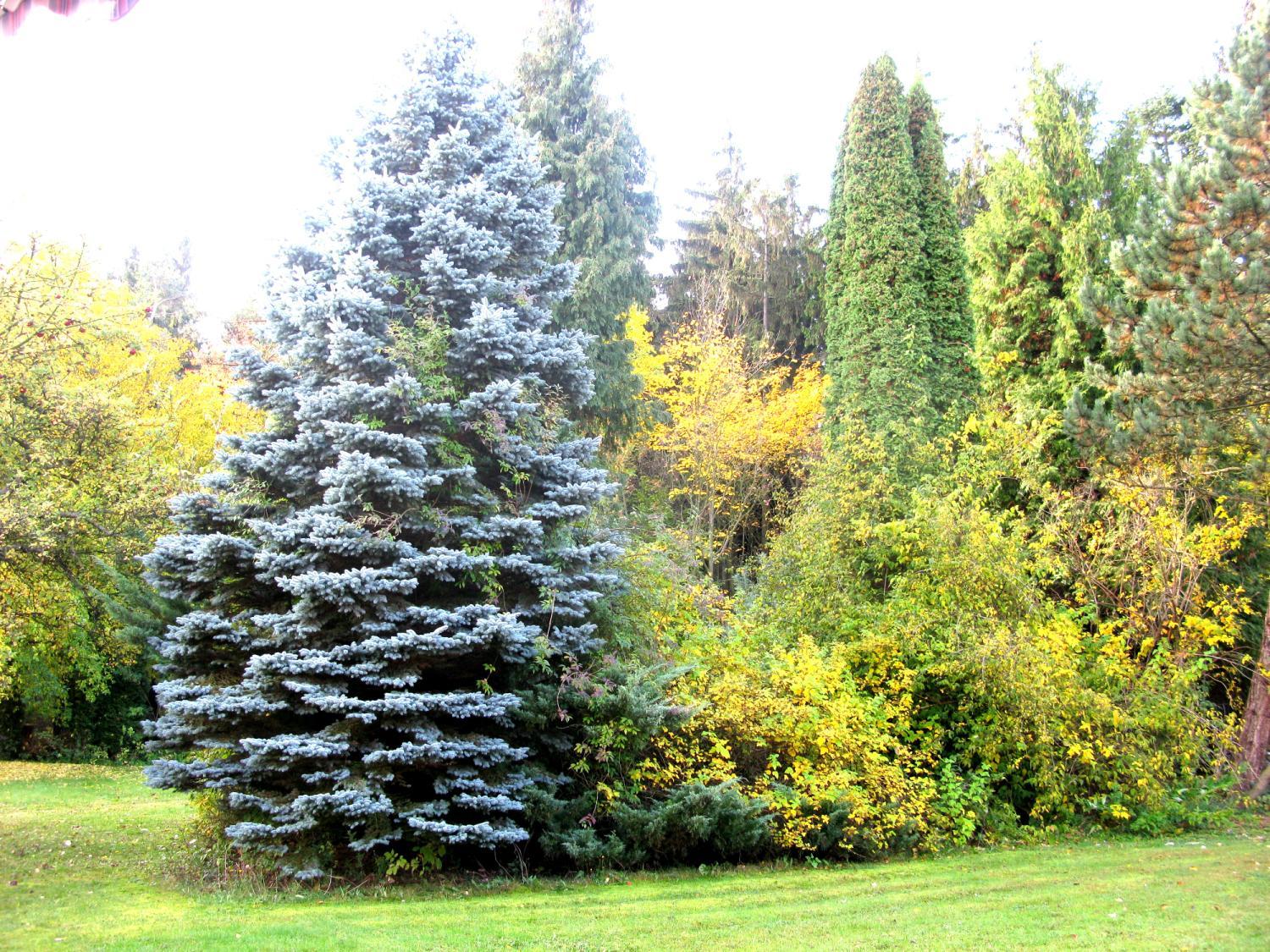 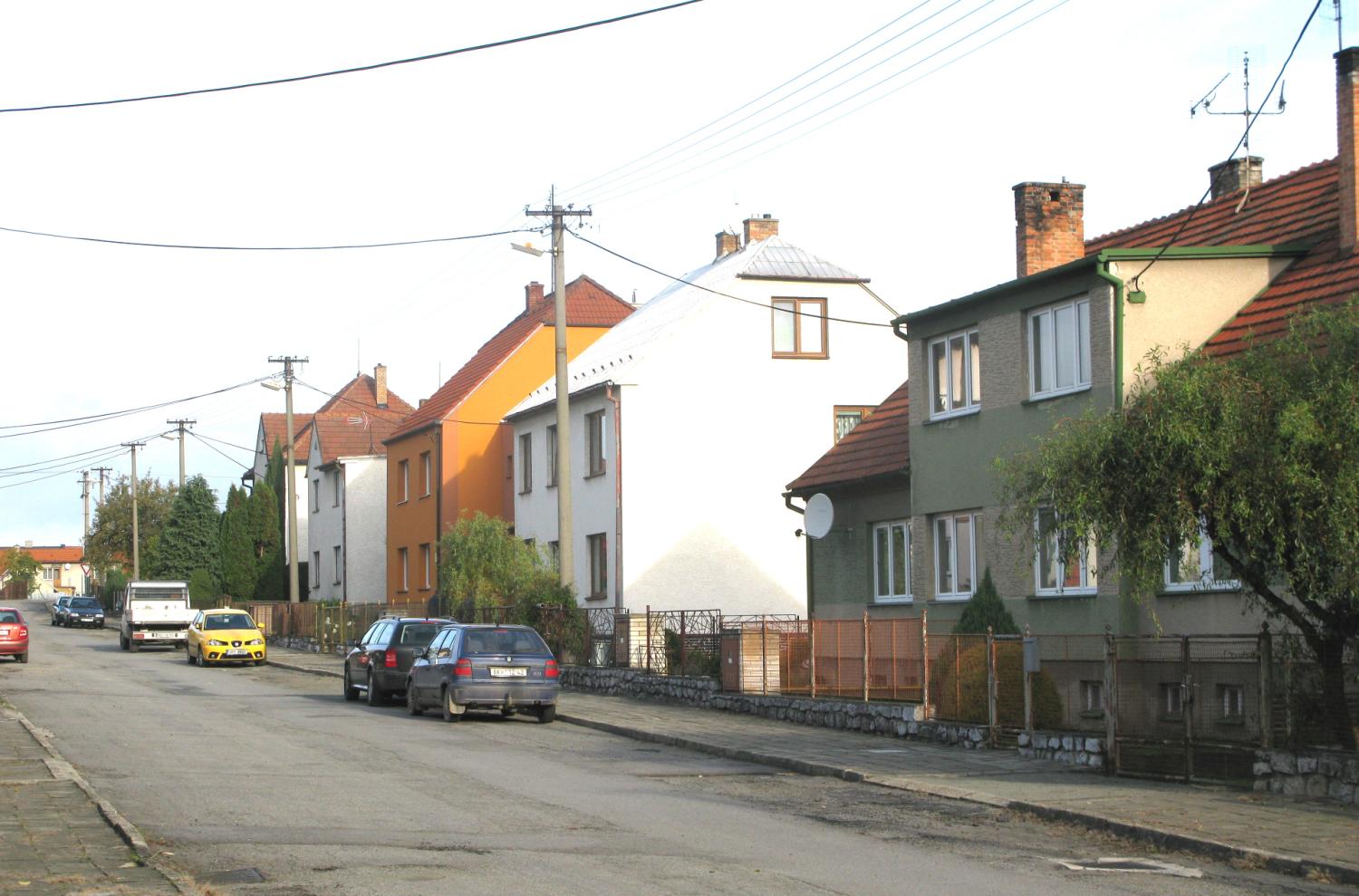 Tak to je naše ulice. Zajel jsem do Baldovce, přes Holštýn a tak jsem také pořídil při zpáteční cestě několik snímků
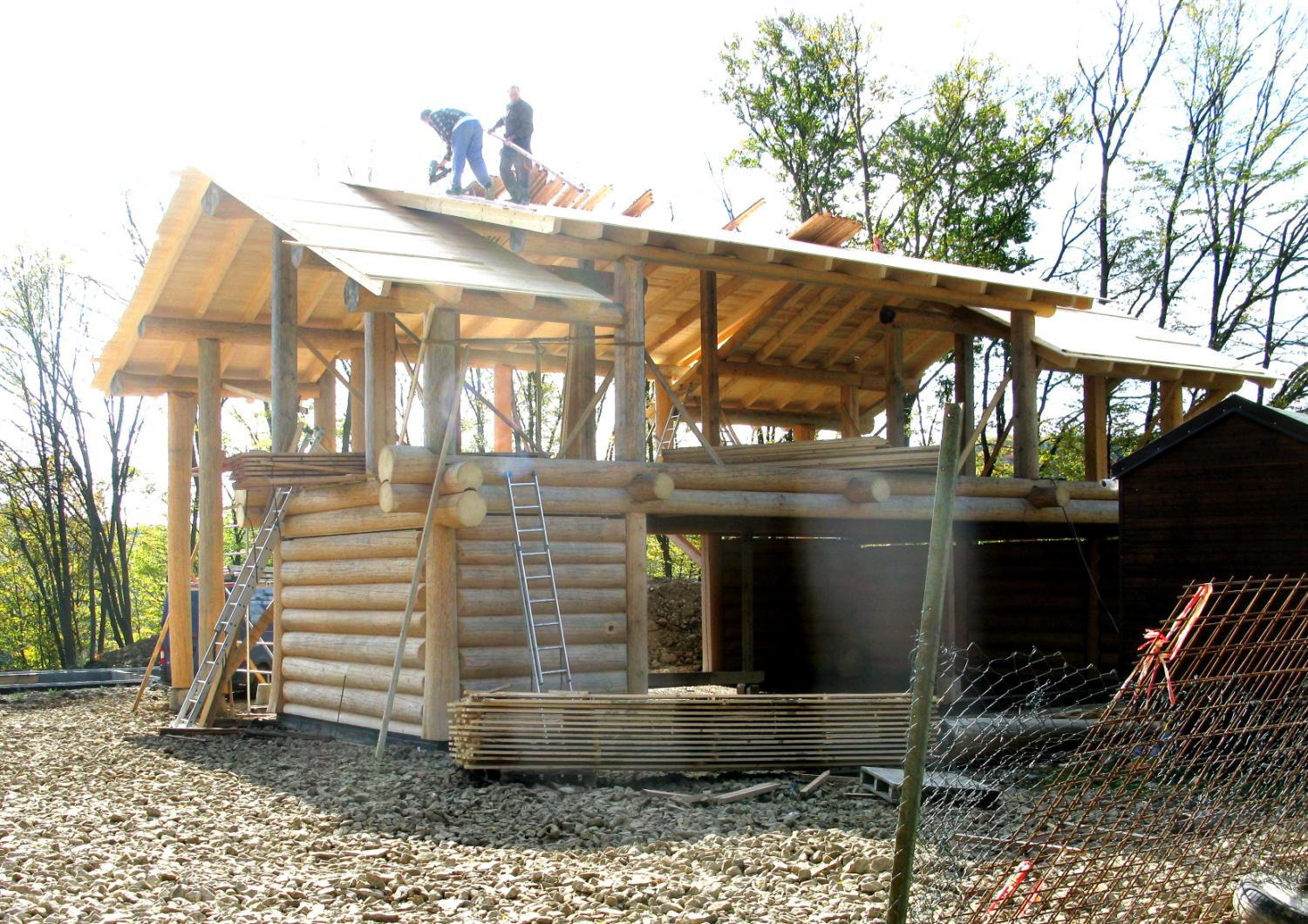 Pro náročného majitele tam staví velký srub
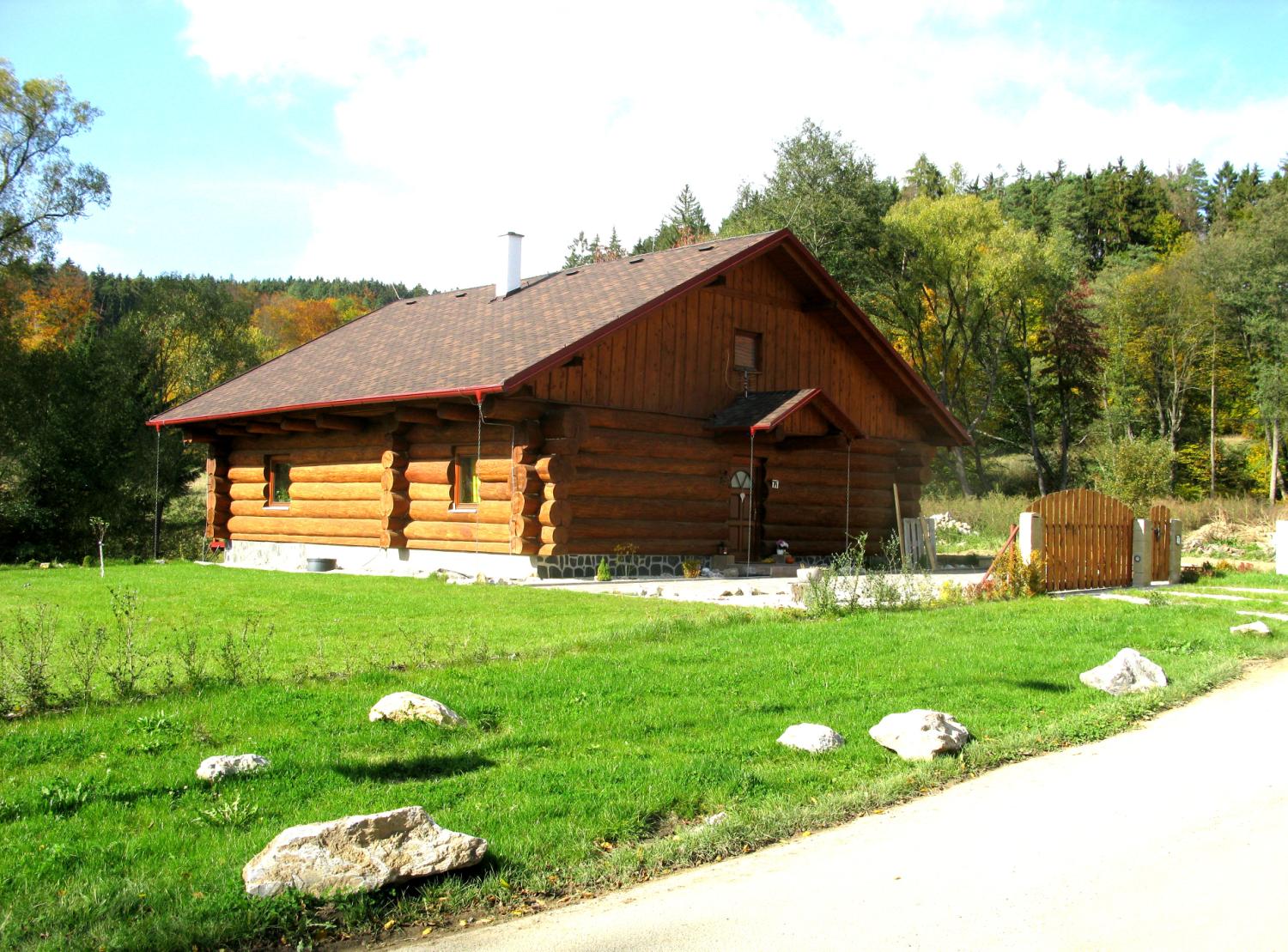 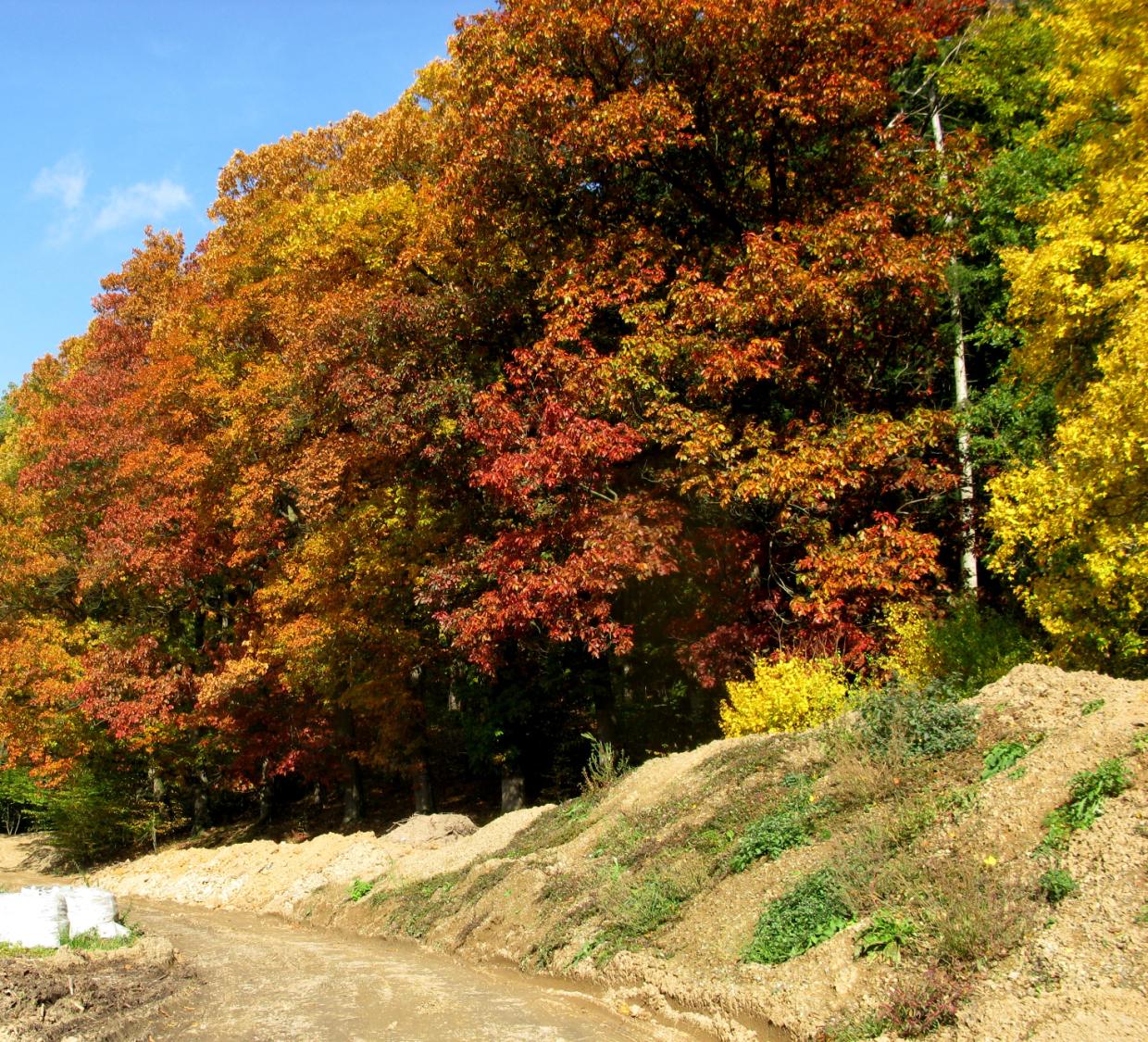 Tak zase někdy příště.
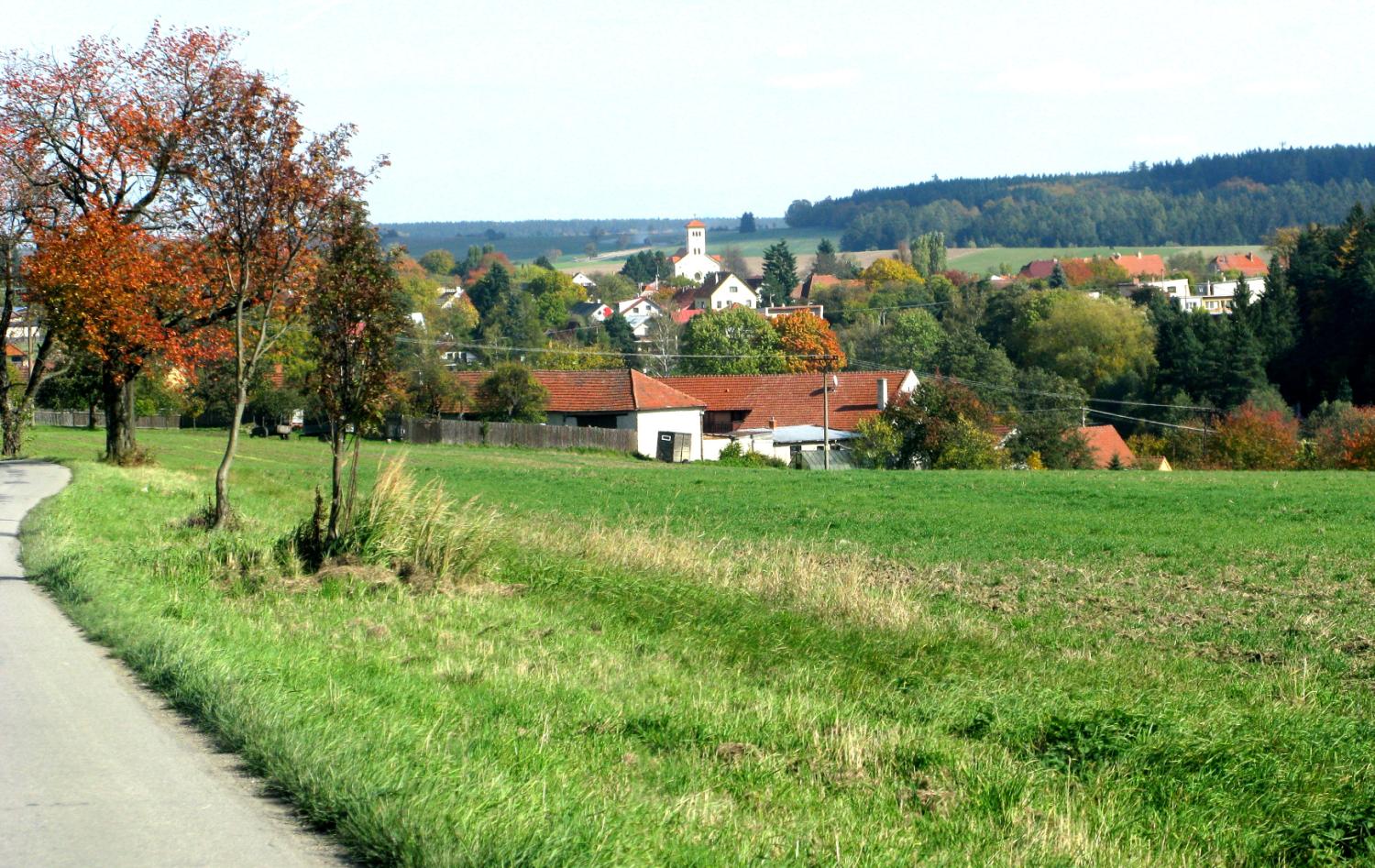